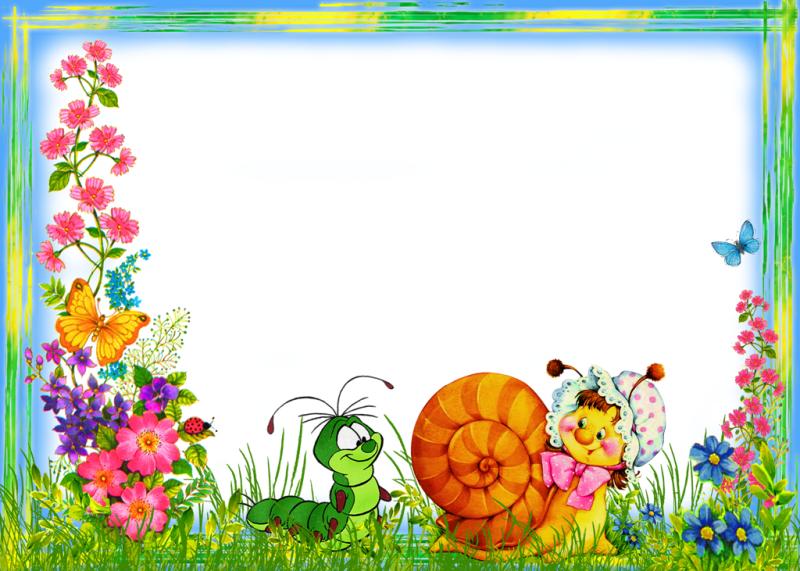 муниципальное автономное дошкольное образовательное учреждениегорода Новосибирска «Детский сад № 59»
МИР
 НАСЕКОМЫХ

Участники проекта: дети среднего дошкольного возраста
 группы  «АБВГДейка» и их родители
  
Организаторы: воспитатели Ананьева Е.В., Смородина А.И. 



г.Новосибирск 2017 г.
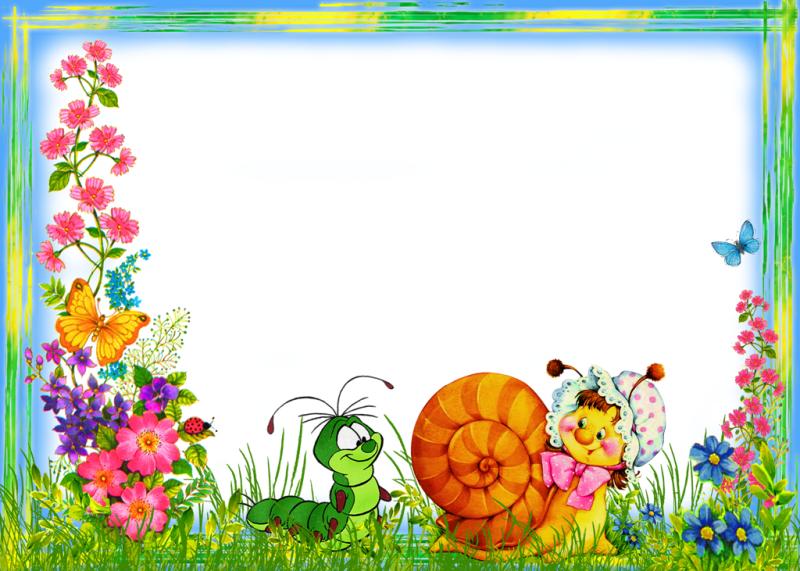 1 этап. Выбор темы
Летний период и средний дошкольный возраст детей, это самое благодатное время для изучения насекомых родного края. Детки постоянно на прогулке наблюдают за бабочками, стрекозами, пчелами, ловят кузнечиков и паучков, рассматривают их, задают много вопросов. Поэтому мы решили с детьми, что в последний летний месяц займёмся изучением насекомых НСО.
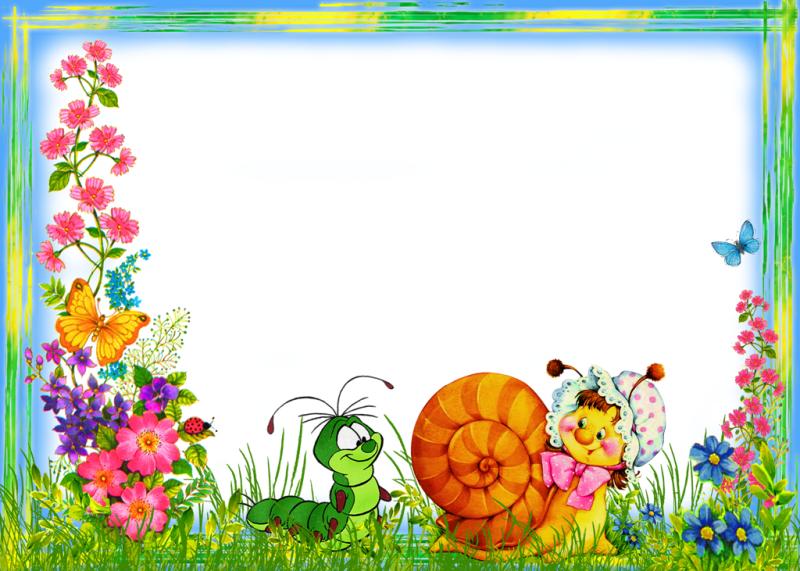 Цель проекта: знакомство детей с миром насекомых НСО
Задачи проекта:
Развивать познавательный интерес детей в процессе изучения данной темы;
Пополнять словарный запас детей по теме «Мир насекомых»;
Воспитывать бережное отношение к насекомым;
Формировать эмоциональную отзывчивость при восприятии красоты природы и передавать её в художественно – эстетической деятельности.
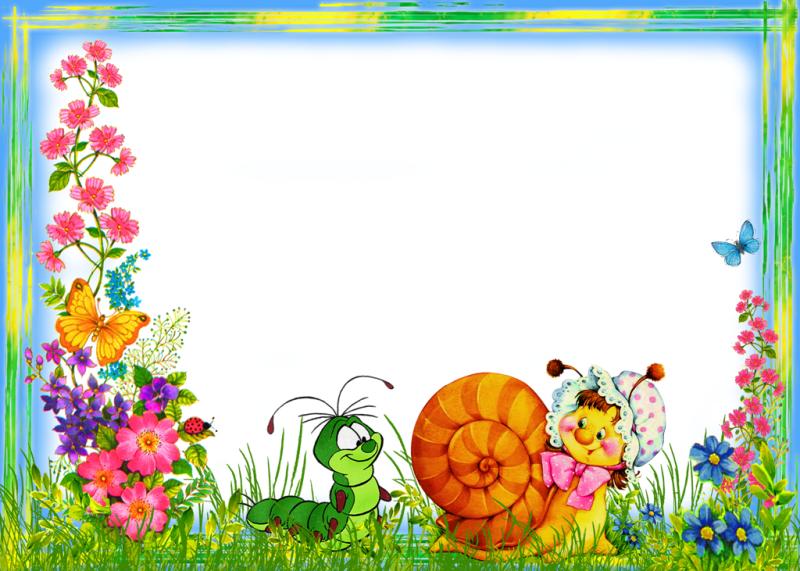 Вид проекта: информационно-творческийПродолжительность проекта: долгосрочный (1 месяц)
Ожидаемые результаты: Дети овладеют информацией о насекомых НСО. Будут иметь простейшие представления о некоторых особенностях строения насекомых, способов передвижения, питания, обитания. Научатся изображать насекомых в разных техниках, научатся вести наблюдение за объектами живой природы. Узнают, что такое «Красная книга» и почему туда заносят некоторые виды насекомых. Узнают какие насекомые вредят, а какие приносят пользу людям.
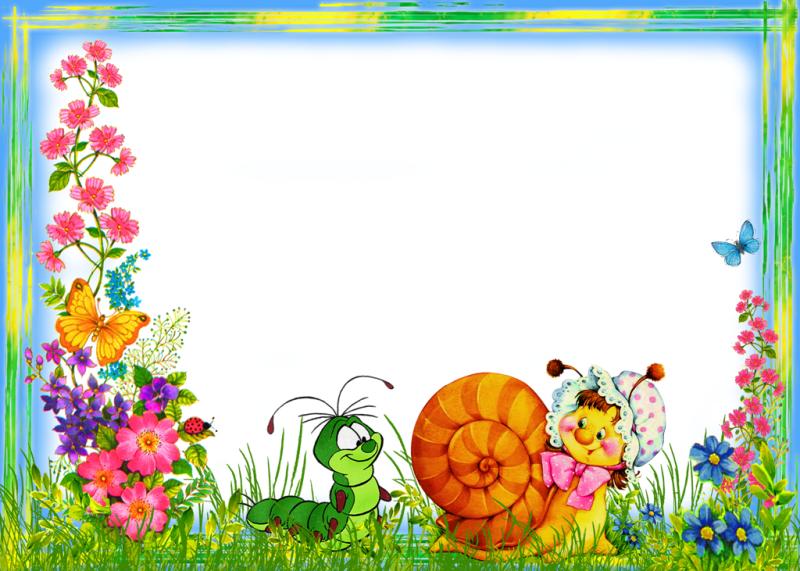 Были заданы вопросы:
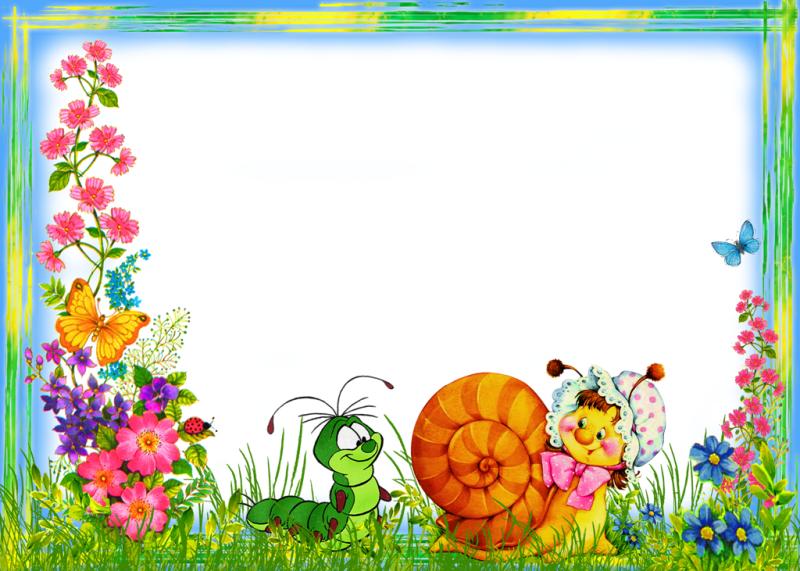 2 этап. Сбор сведений
Средства: Чтение сказок, стихотворений; отгадывание загадок; рассматривание картинок; пальчиковые игры. 
Деятельность: рассматривание иллюстраций, изобразительная деятельность (рисование, лепка). Совместная деятельность детей и родителей: рисование правил по теме; совместное творчество по изготовлению дидактических игр для Лэпбука; изготовление поделок для выставки «Мир насекомых».
Вопросы для обсуждения: 
                                                     -Строение насекомых
                                                     -Виды насекомых НСО
                                              -Чем питаются насекомые?
                                              - Где зимуют насекомые?
                                              -Что такое «Красная книга»?
                                     - Полезные и вредные насекомые.
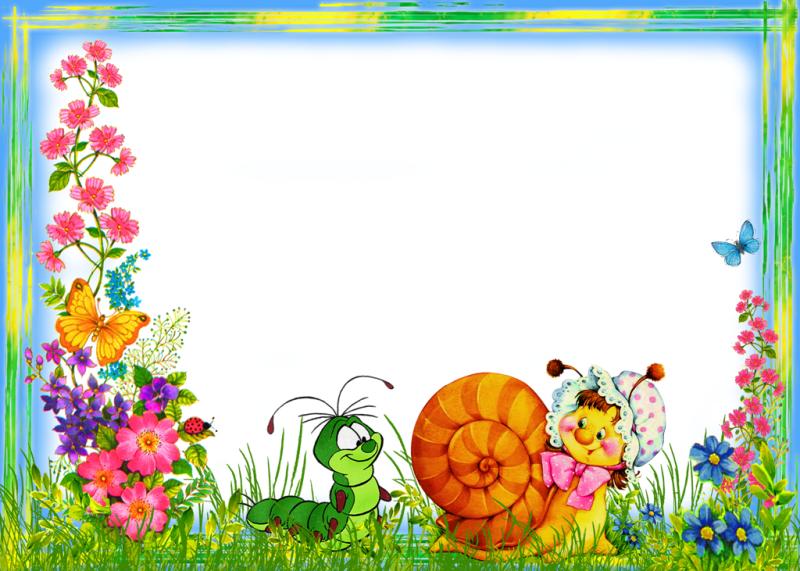 3 этап. Выбор проектовВ процессе выполнения проекта шла работа с детьми:
Наблюдение за насекомыми во время прогулки
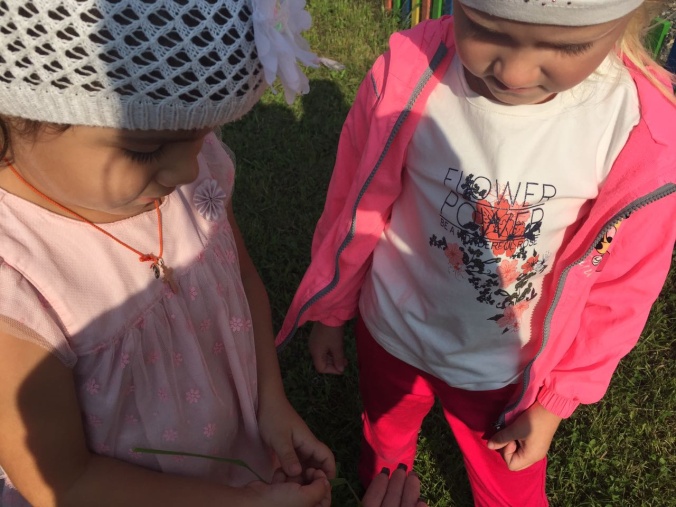 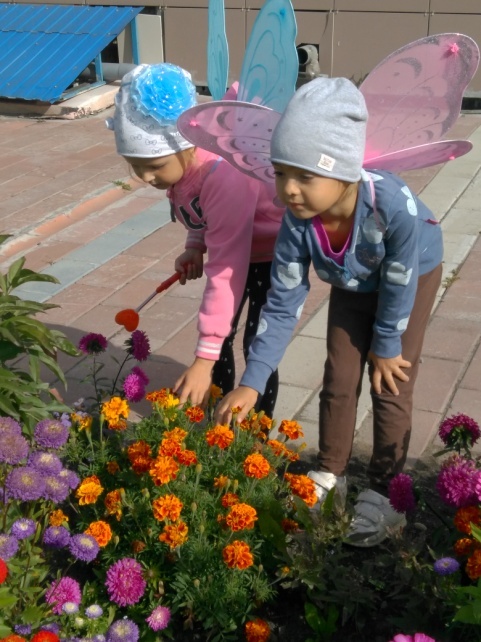 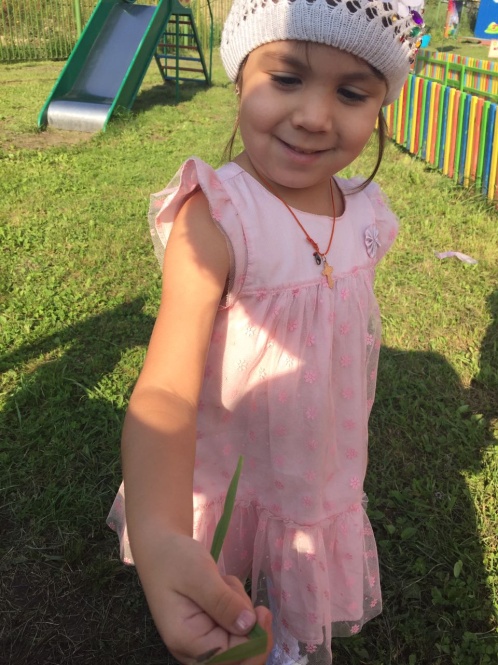 Рассматривание иллюстраций в книгах, энциклопедиях, знакомились с «Красной книгой»; чтение сказок: «Муха Цокотуха», «Траканище»; разучивание стихотворения «Божья коровка мне на пальчик села…»; отгадывание загадок про насекомых.
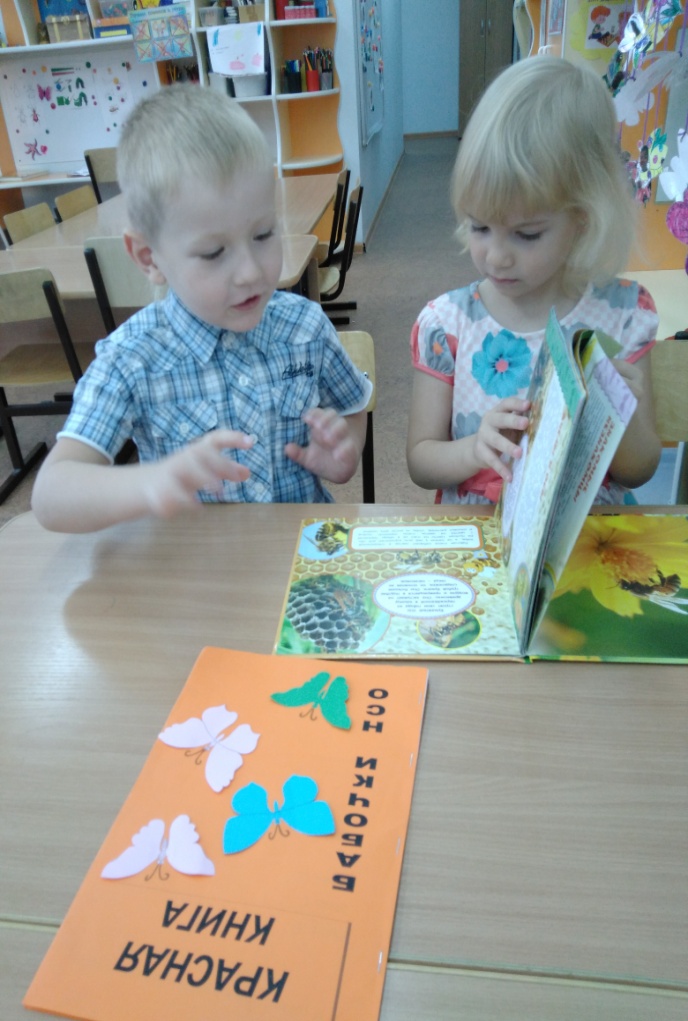 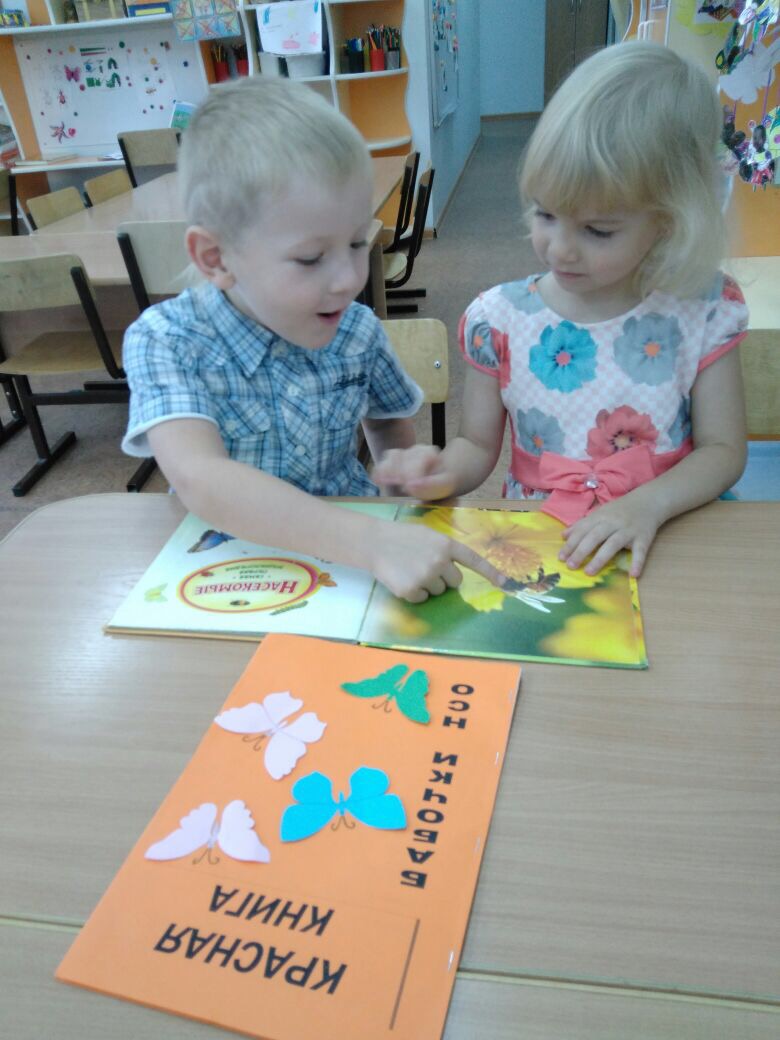 Пальчиковые игры «Сороконожка», «Пау-пау-паучиха…»
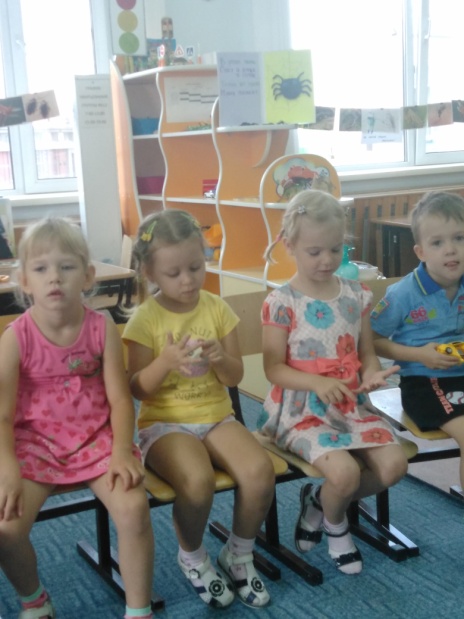 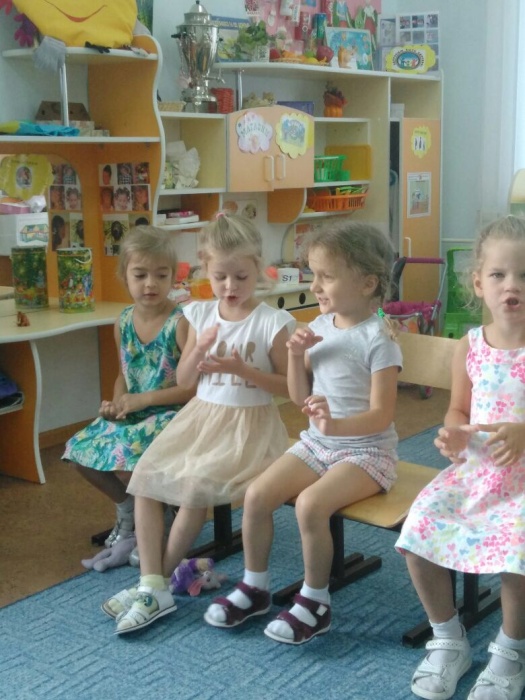 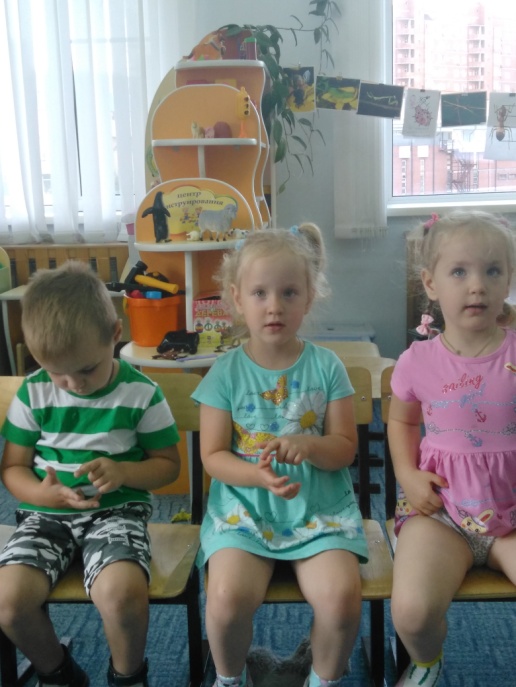 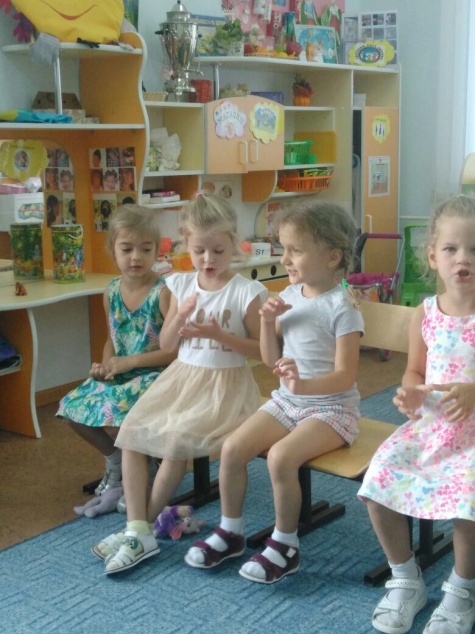 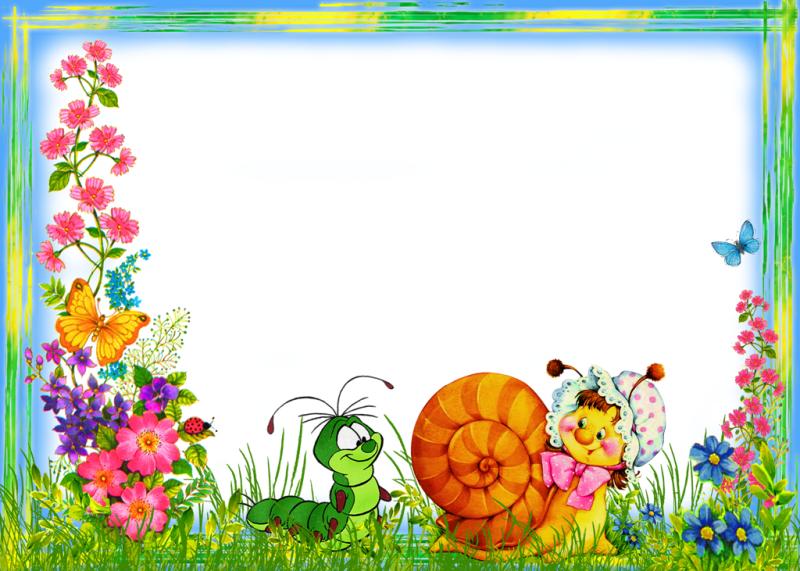 Артикуляционная гимнастика «Храбрый комар», гимнастика для глаз «Блуждающая муха», взаимомассаж «Лапки насекомого»
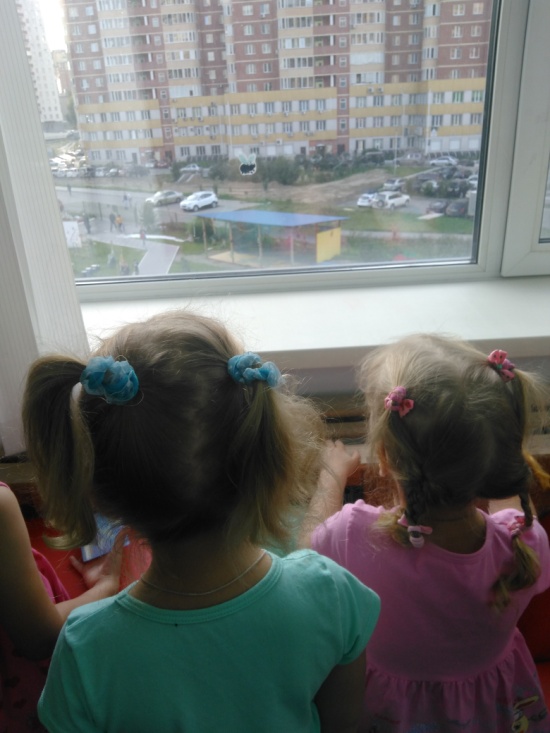 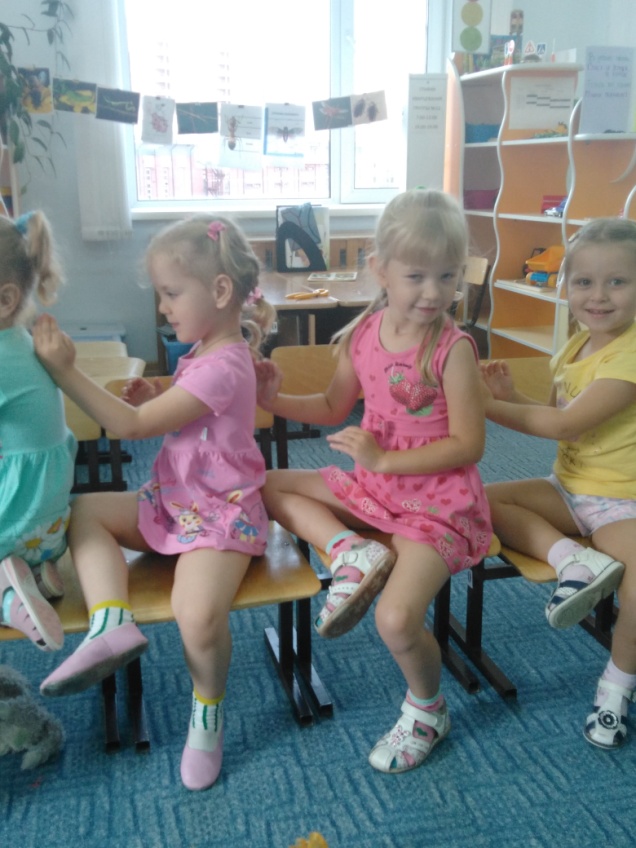 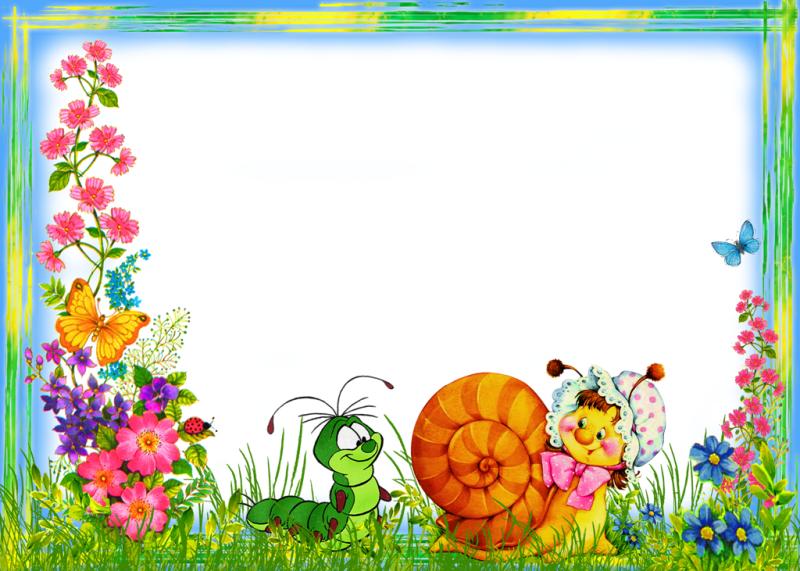 Рисование муравьёв, бабочек; раскрашивание насекомых цветными карандашами, фломастерами, мелками; рисование бабочки пальчиками гуашью.
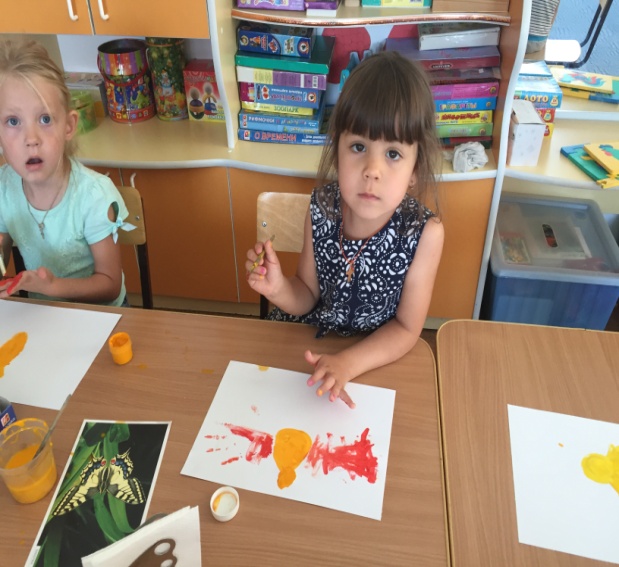 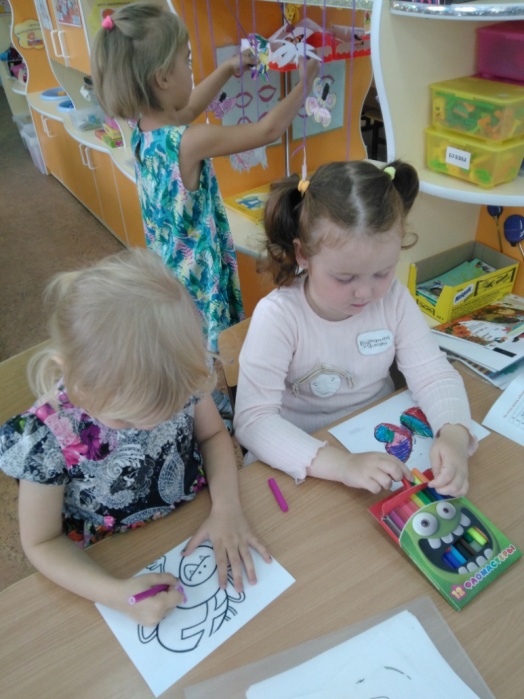 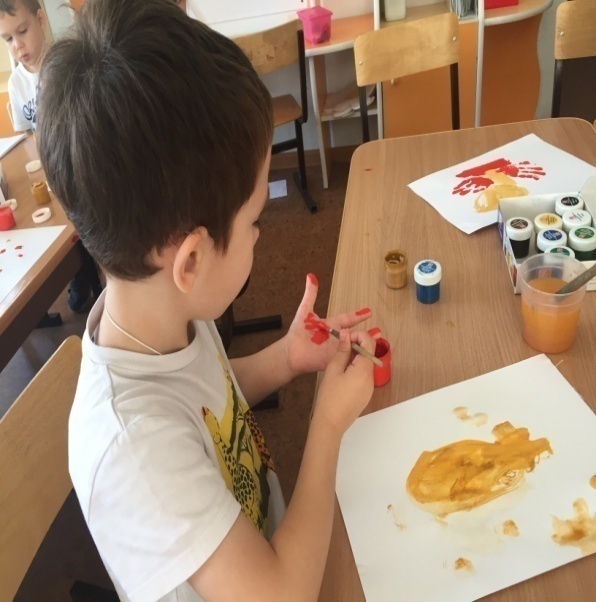 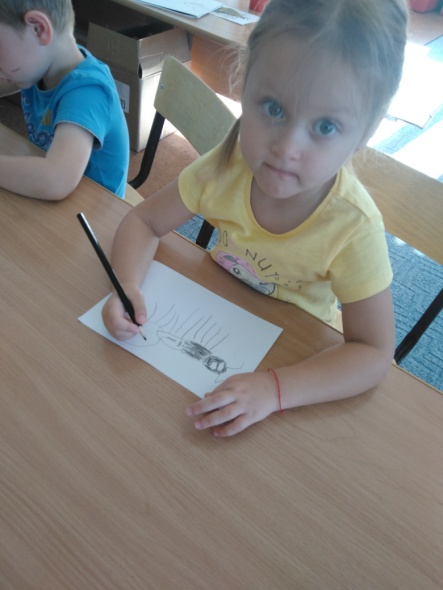 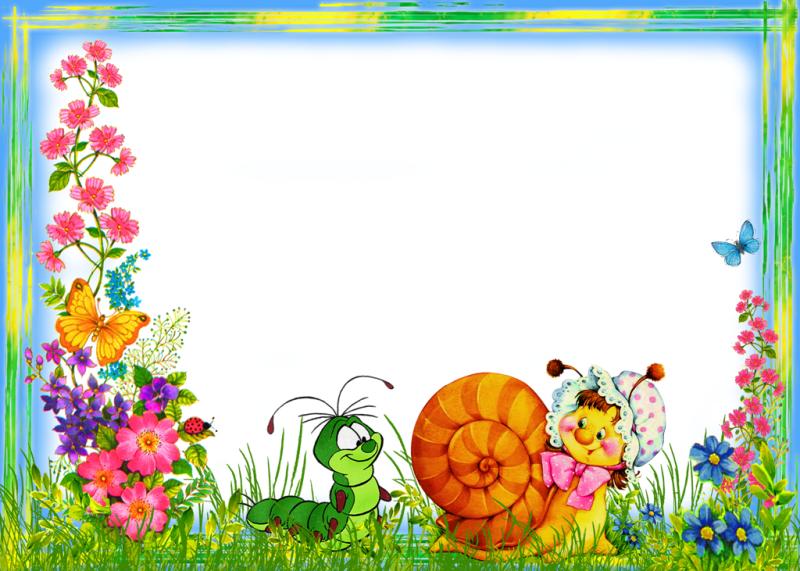 Рисование насекомых на песке
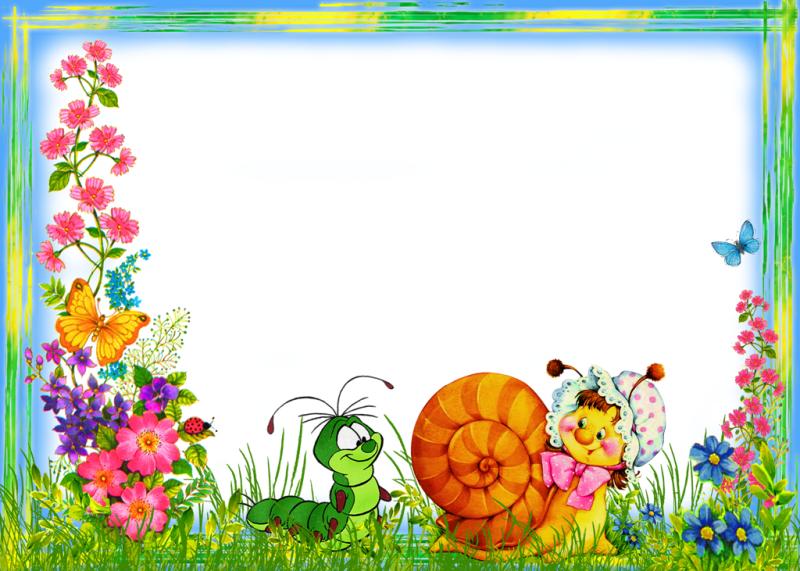 Лепили из пластилина гусениц и украшали их разными крупами
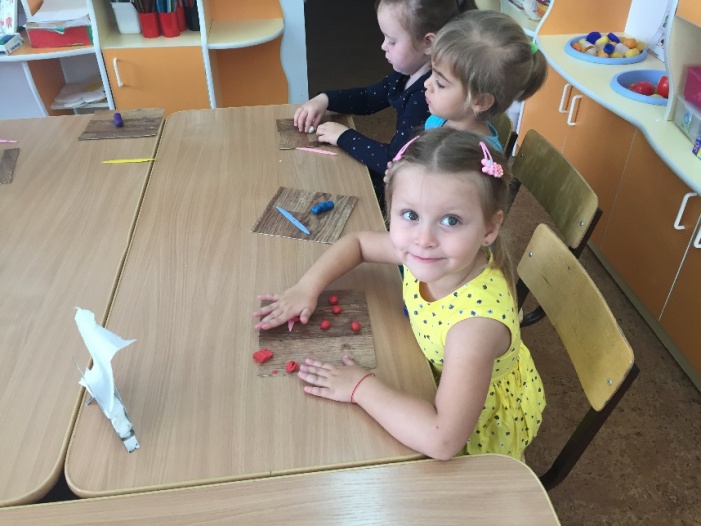 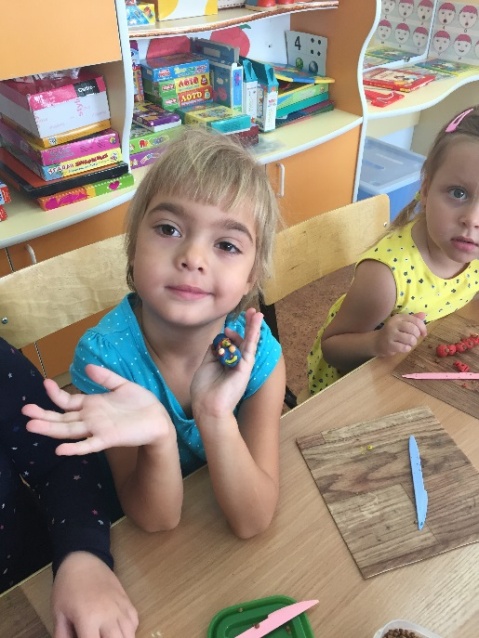 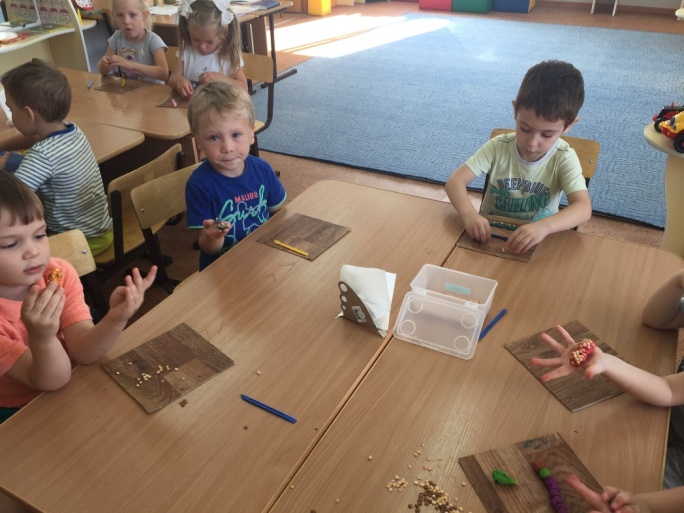 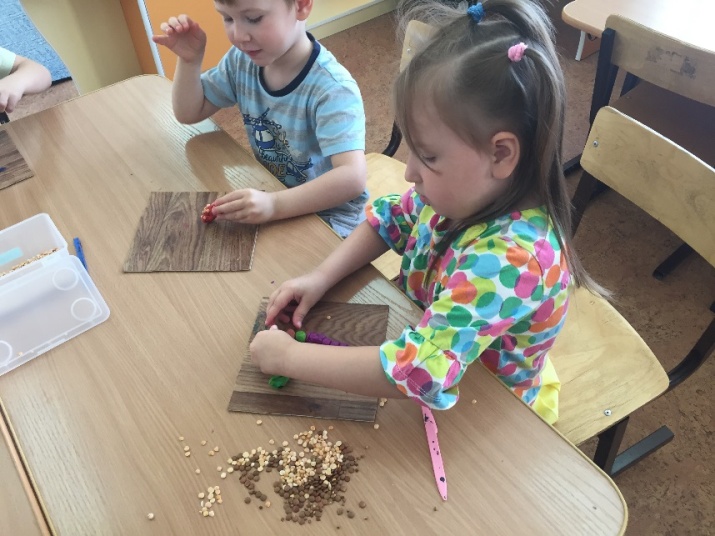 Изготовление пчёлок из пластилина и яиц «киндер – сюрприза»
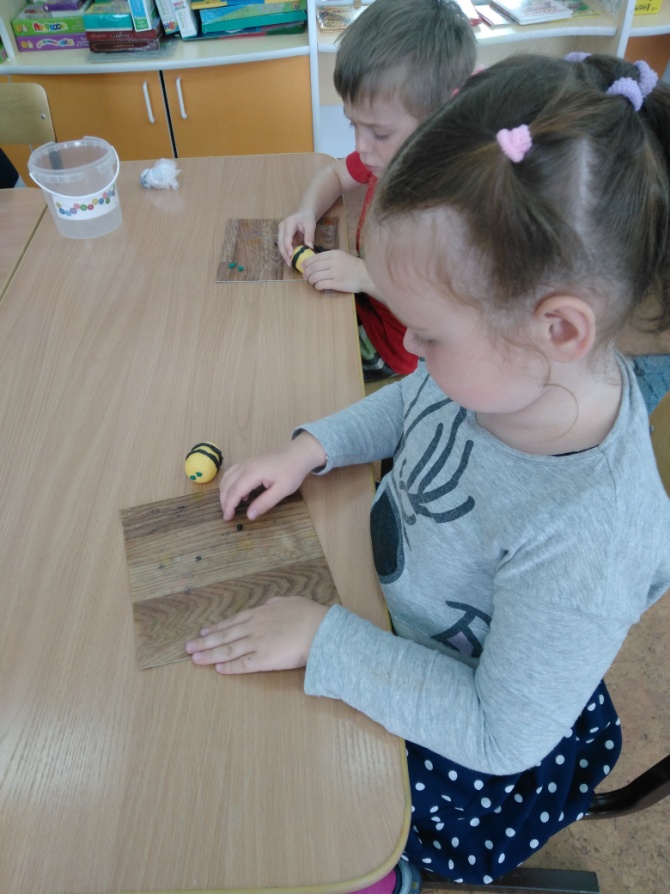 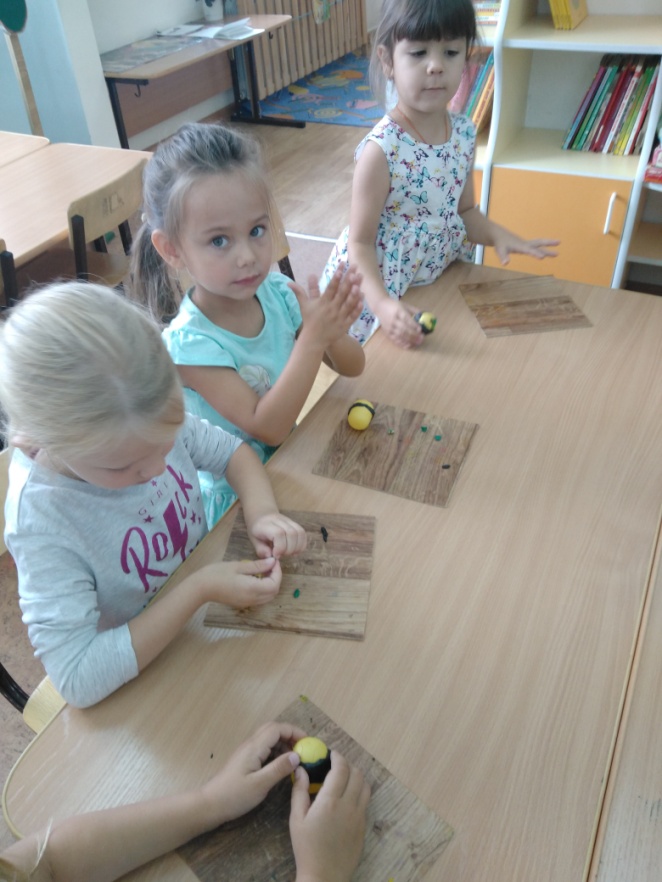 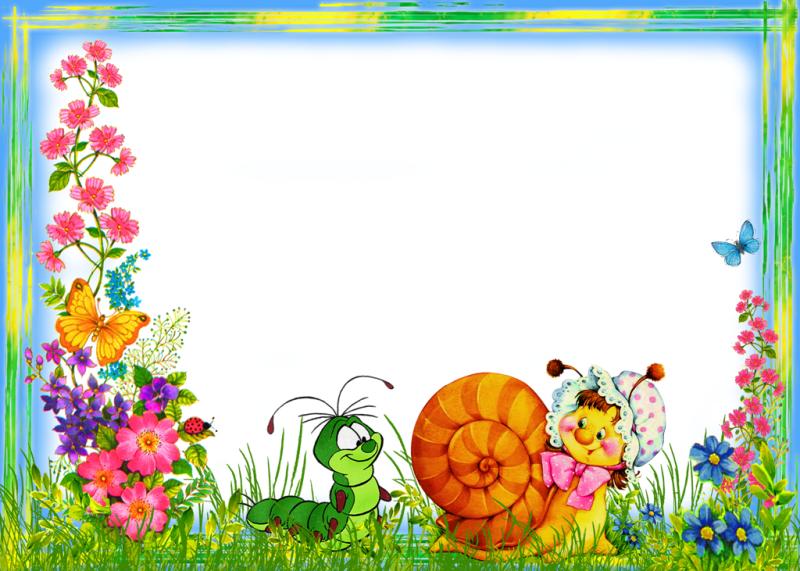 Родители изготовили домики для наших пчёлок и мы создали выставку «Наши маленькие друзья»
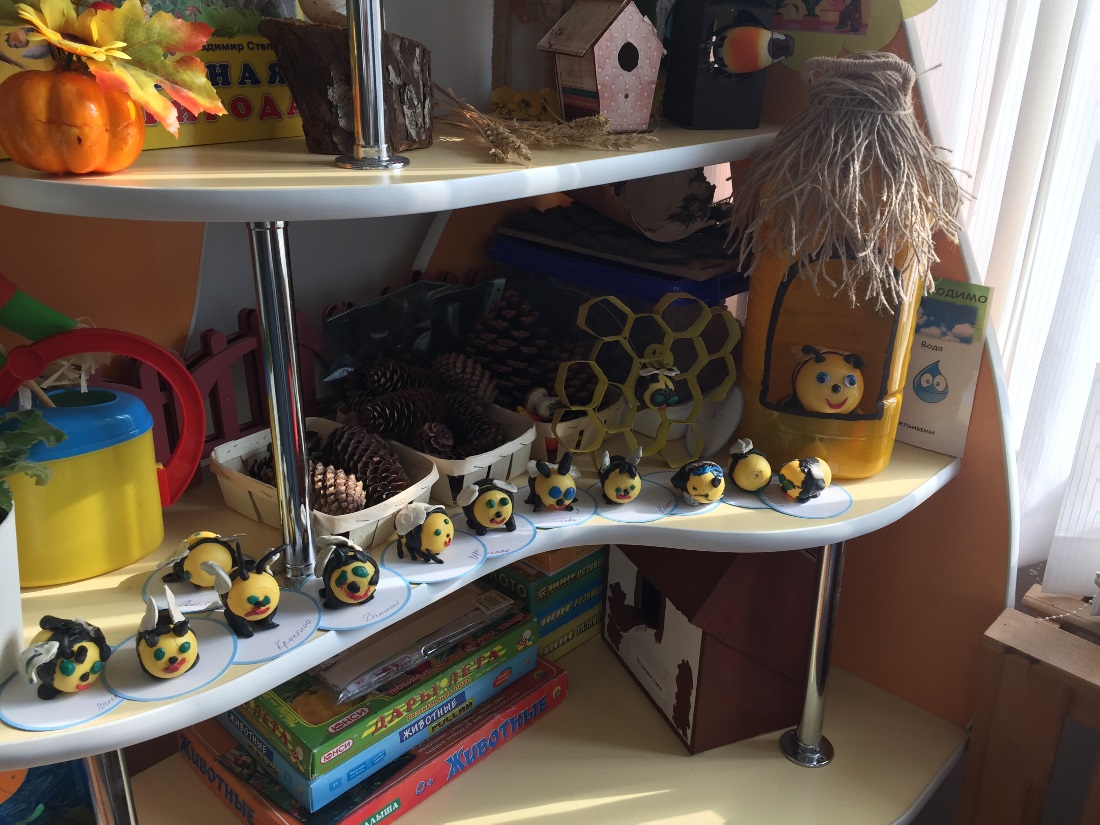 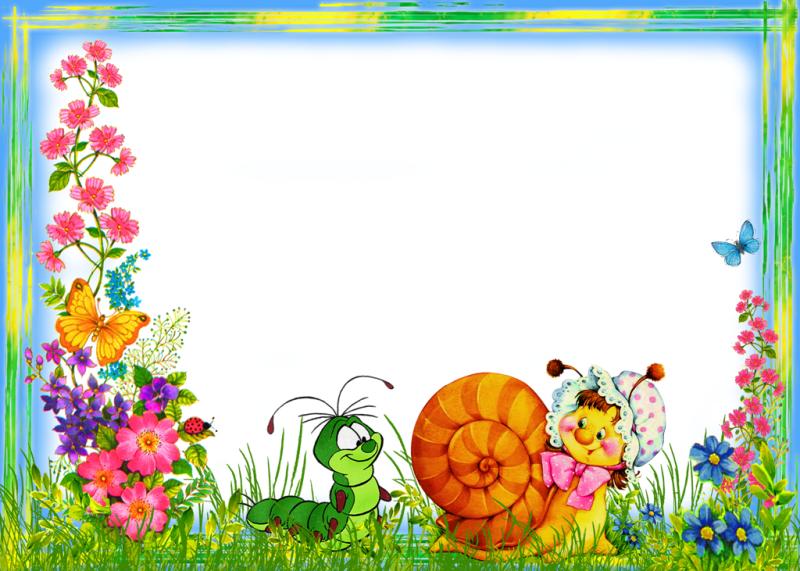 Совместно с родителями изготовили игру для развития моторики и координации движения у детей «Кто быстрее спасёт бабочку»
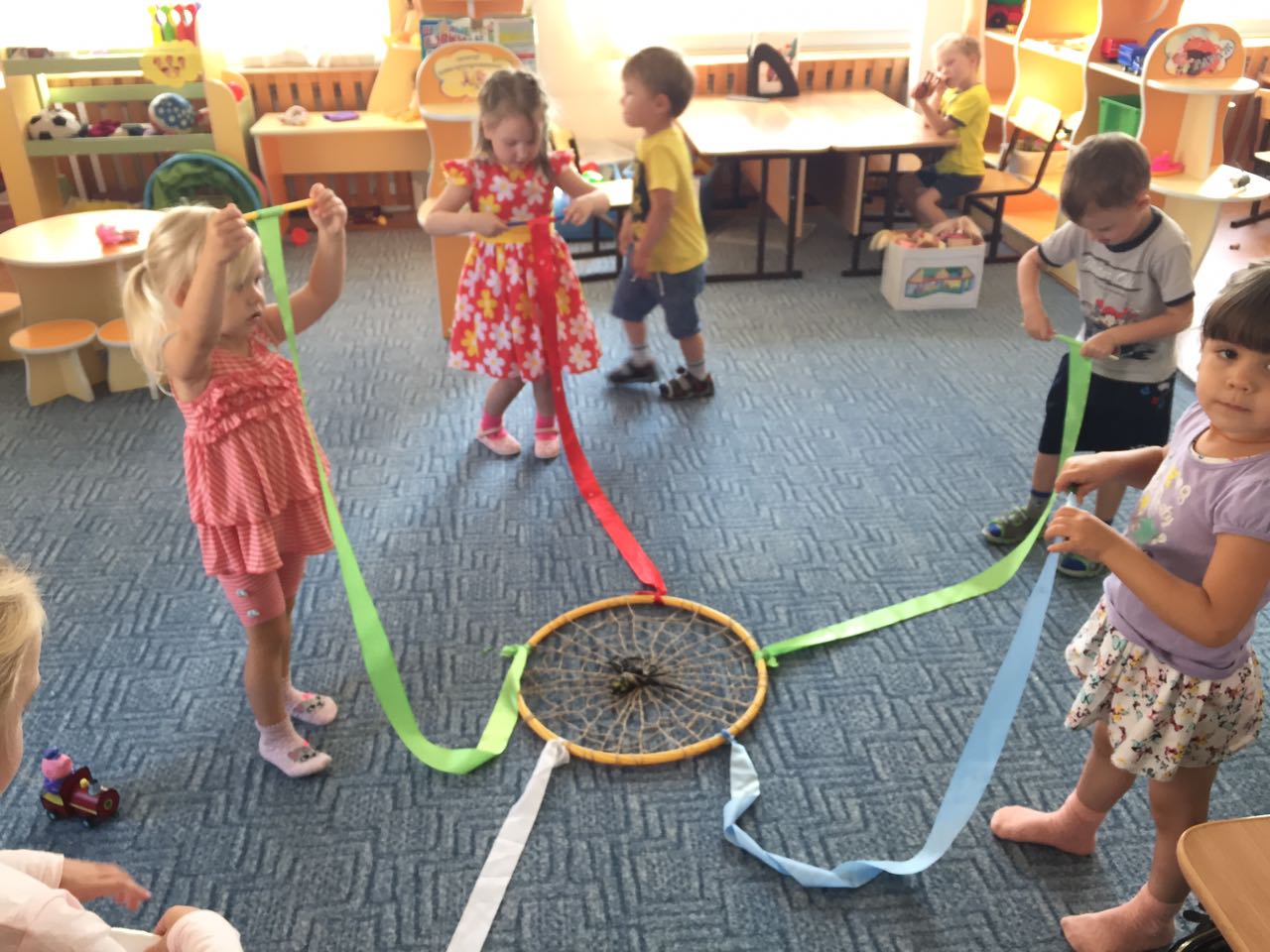 В технике оригами делали «крылья-веера» «Я летаю, как бабочка»
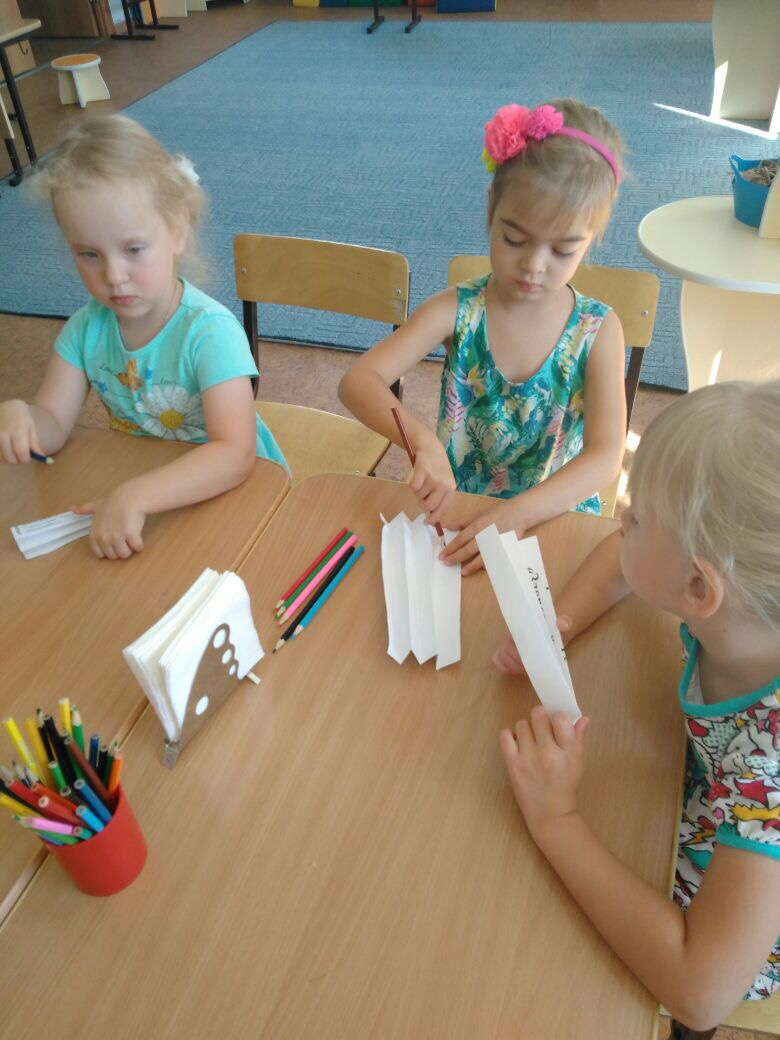 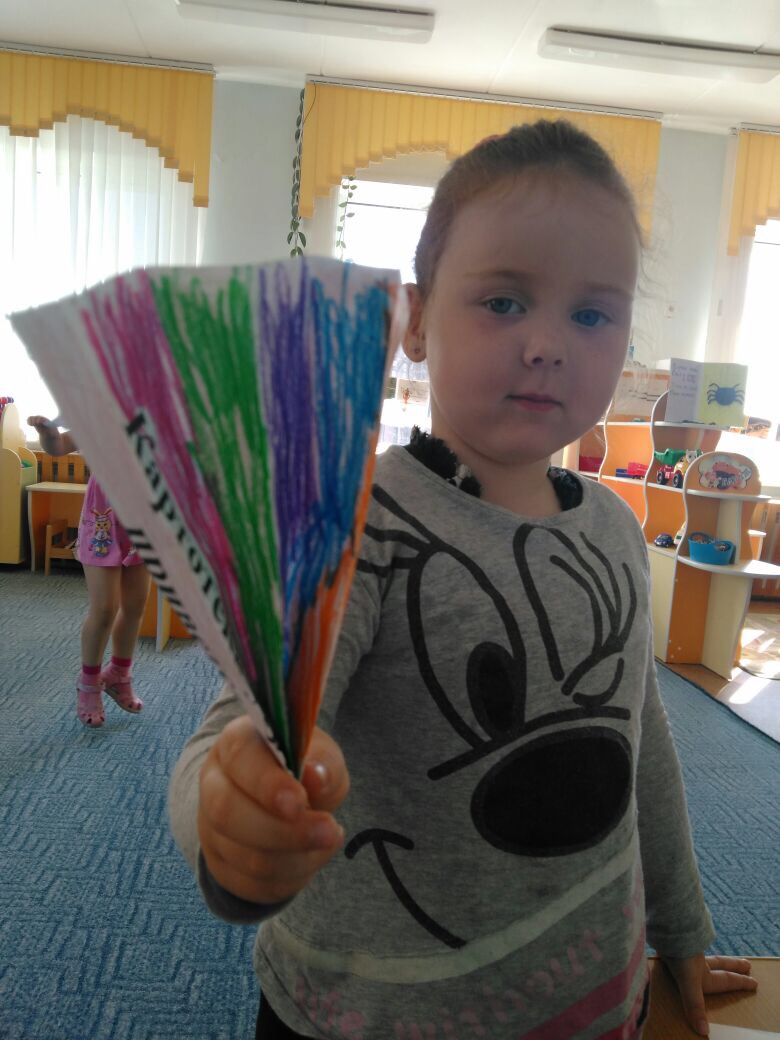 конструировали
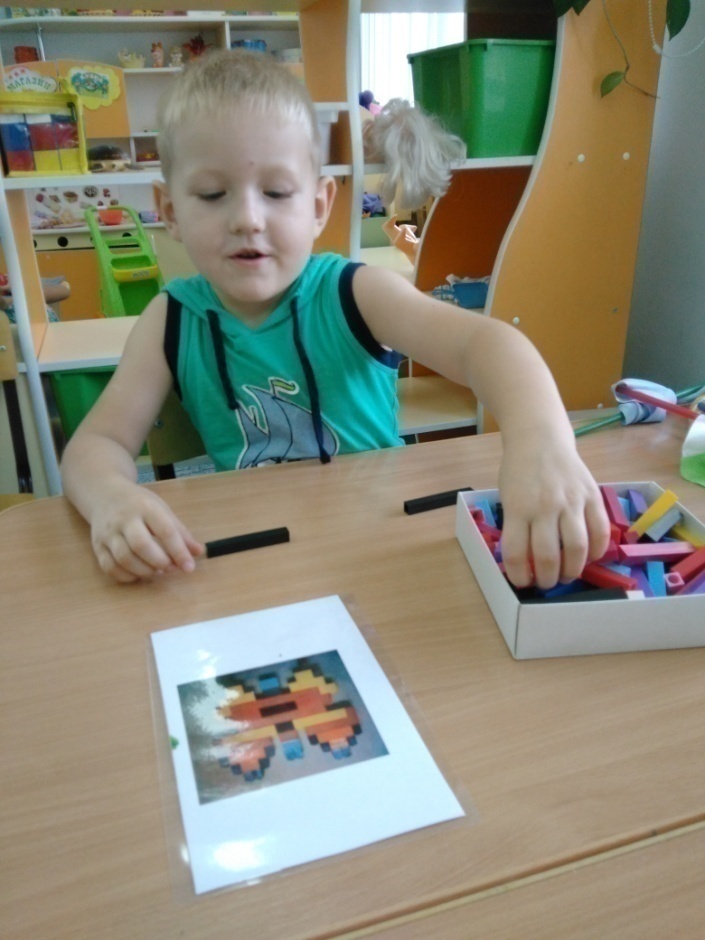 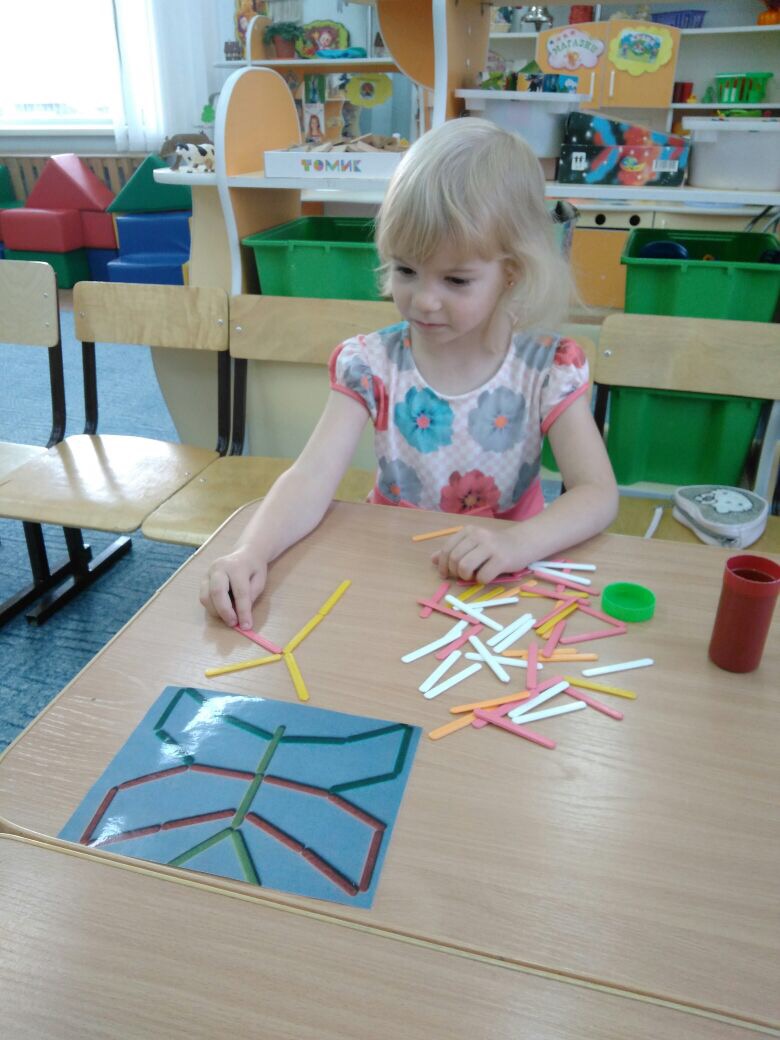 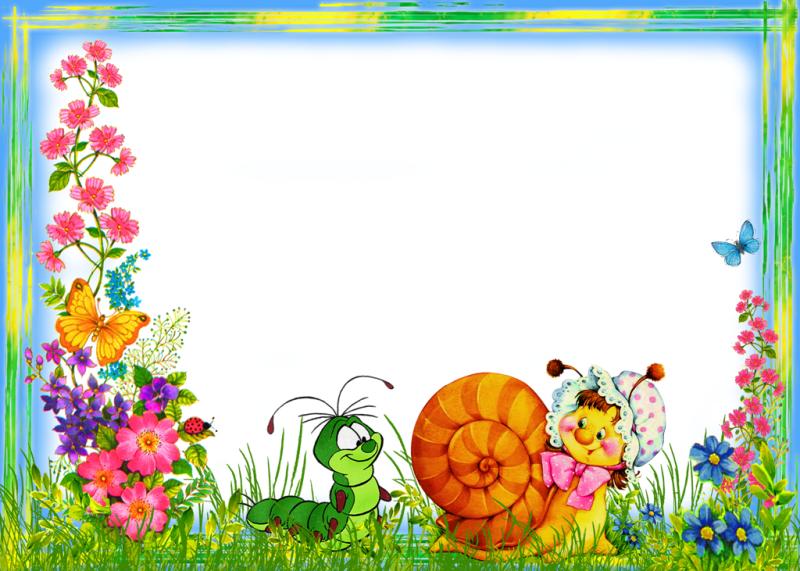 Играли в подвижные игры «Медведь и пчелы», «День ночь», «Хоровод насекомых», «Стрекозы, бабочки, пчелы, кузнечики» и т.д.
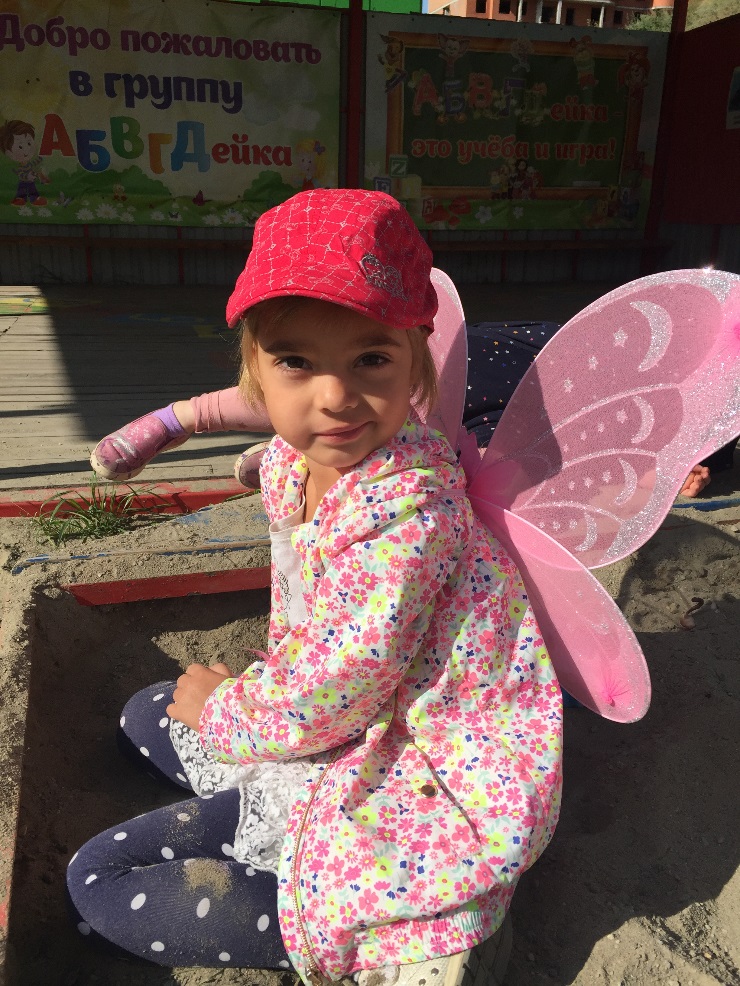 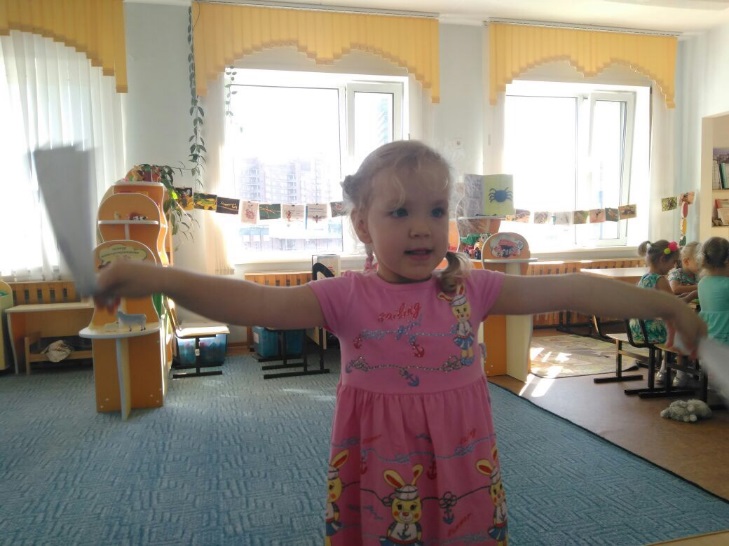 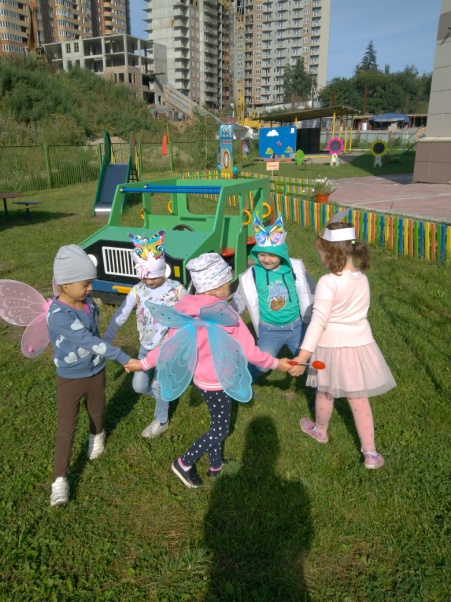 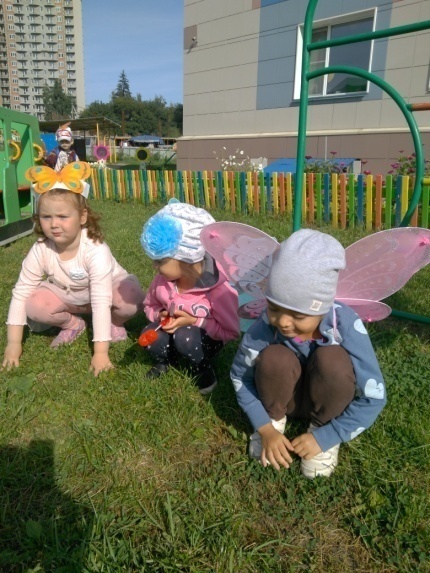 Обсудили и нарисовали правила: «Не отрывай крылья и лапки у насекомых», «Нельзя наступать на насекомых», «Не лови бабочек»
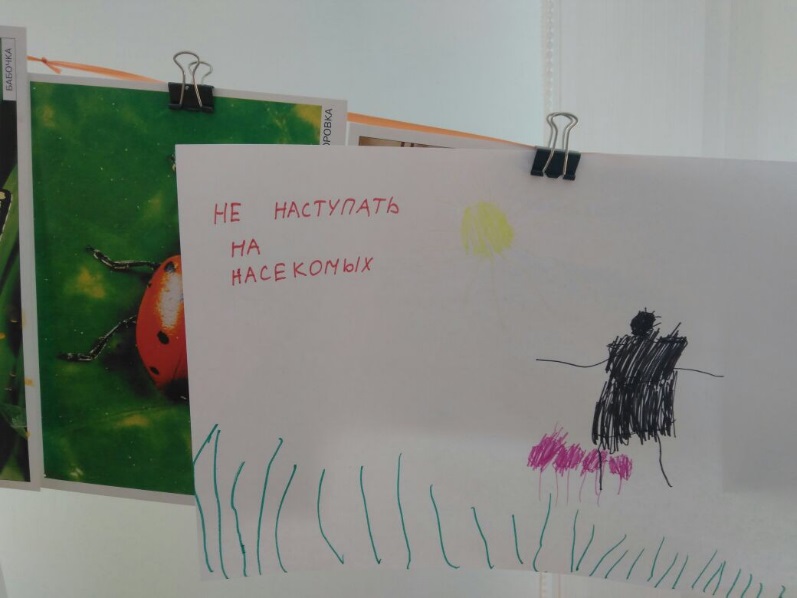 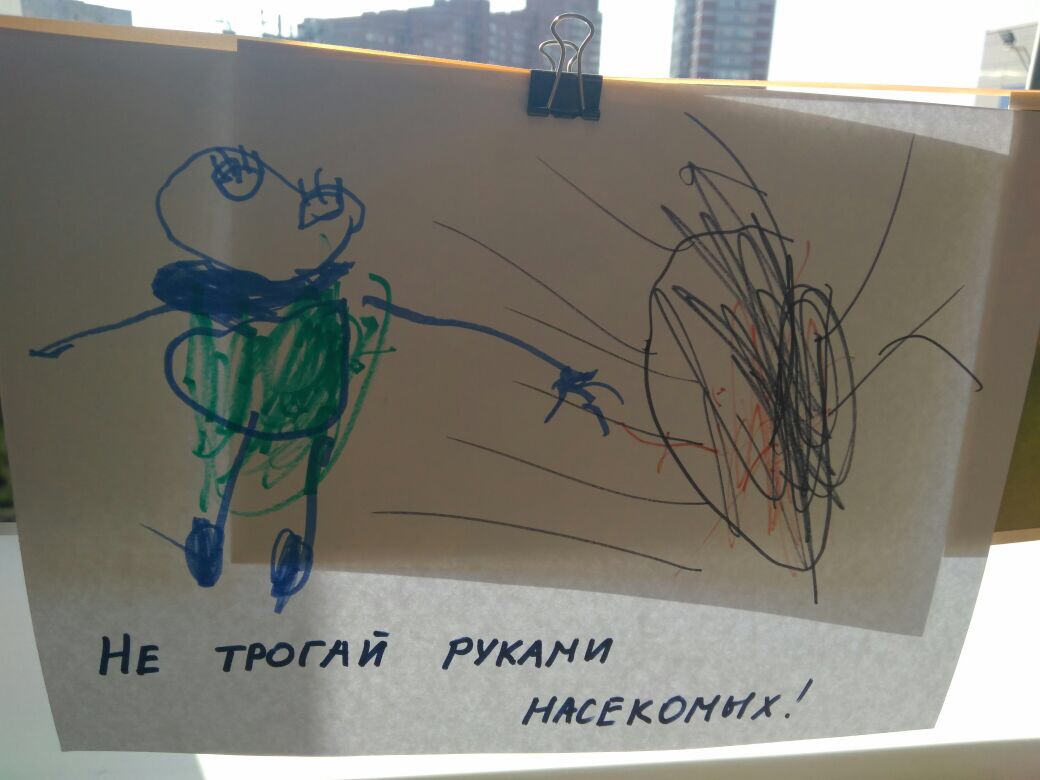 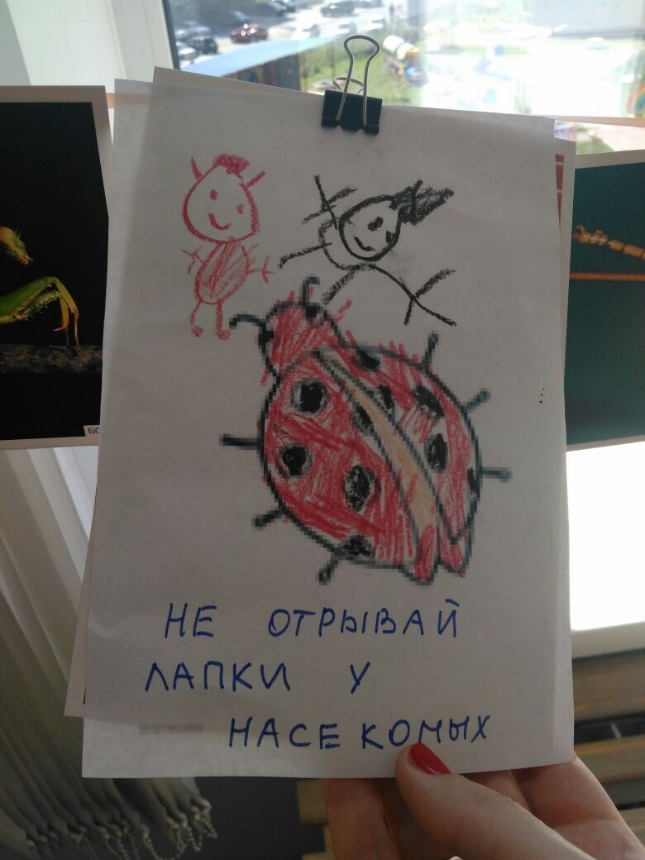 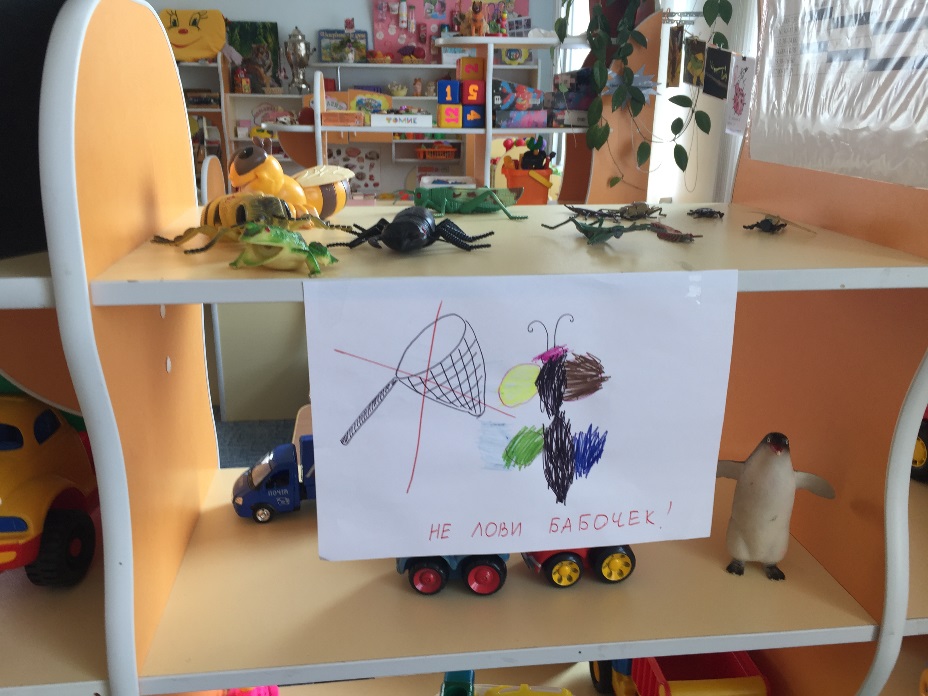 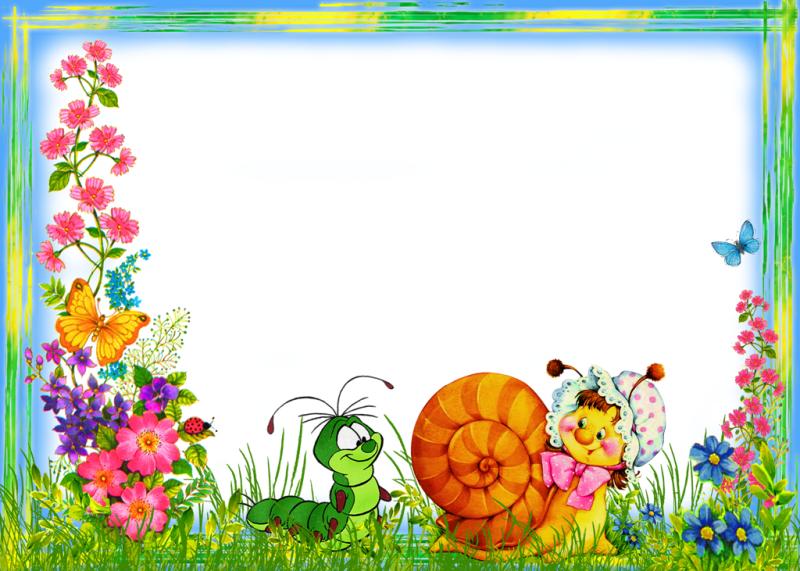 Обсудили и создали коллаж «В какое время года какого насекомого можно встретить»
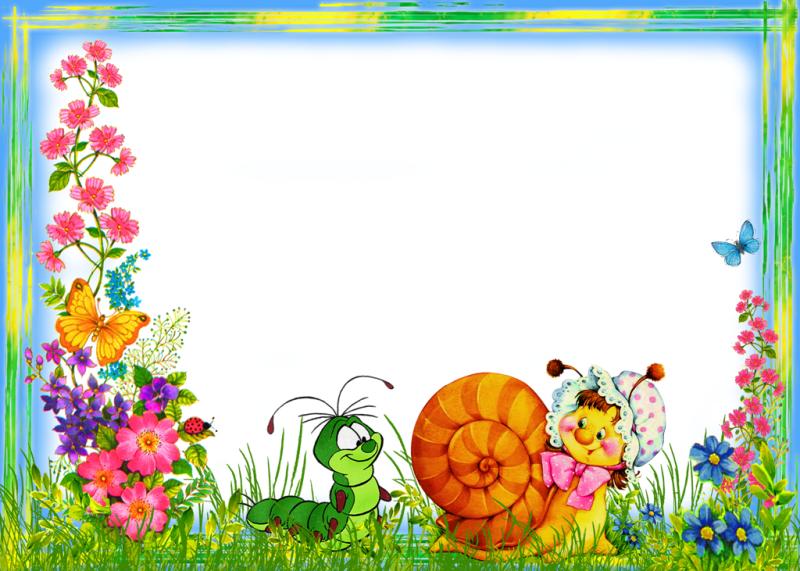 Мы рассуждали о том, что помогает насекомым летать, ловили ветерок и проводили эксперимент «смогут ли жить водяные насекомые при загрязнении водоёмов»
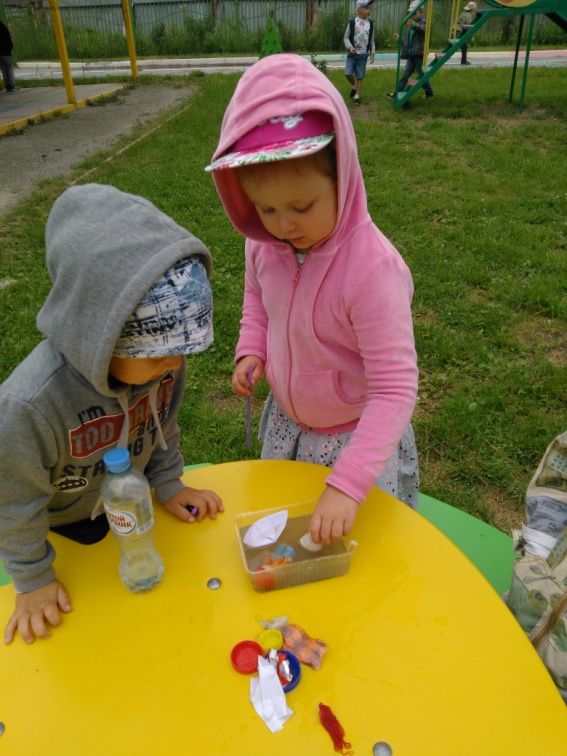 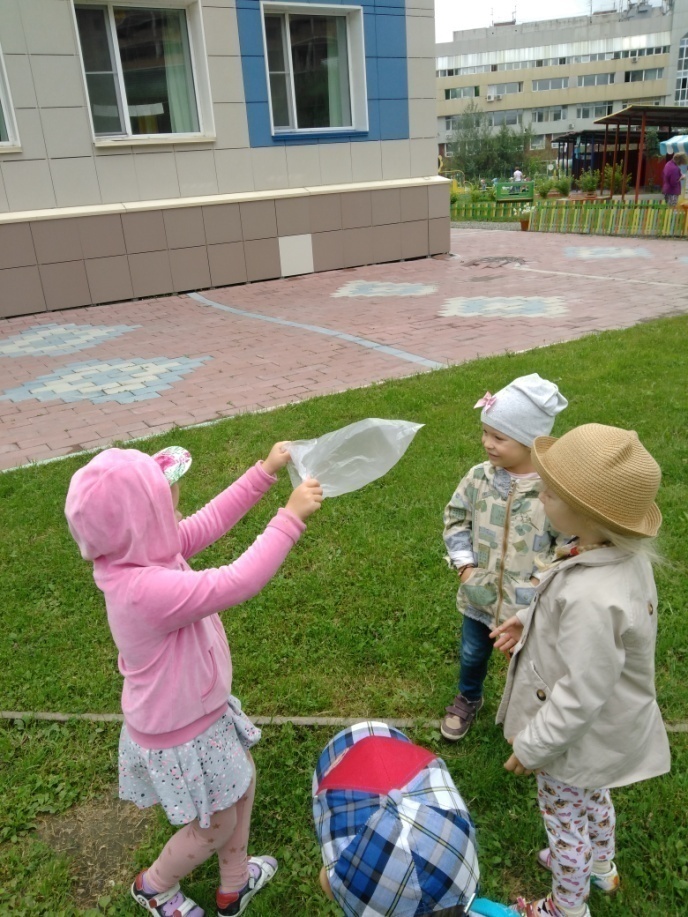 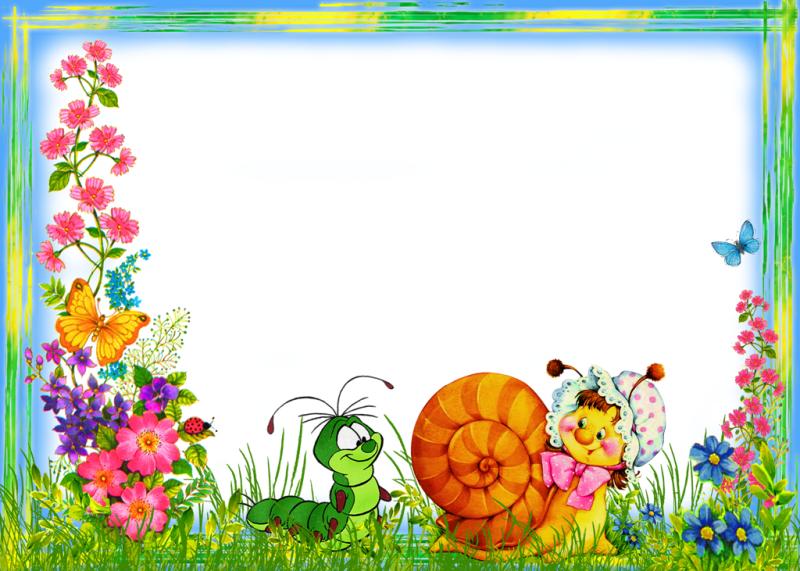 Все, что мы узнали по теме, дети предложили оформить в виде «Бабочки дружбы», где расположились их фотографии и высказывания
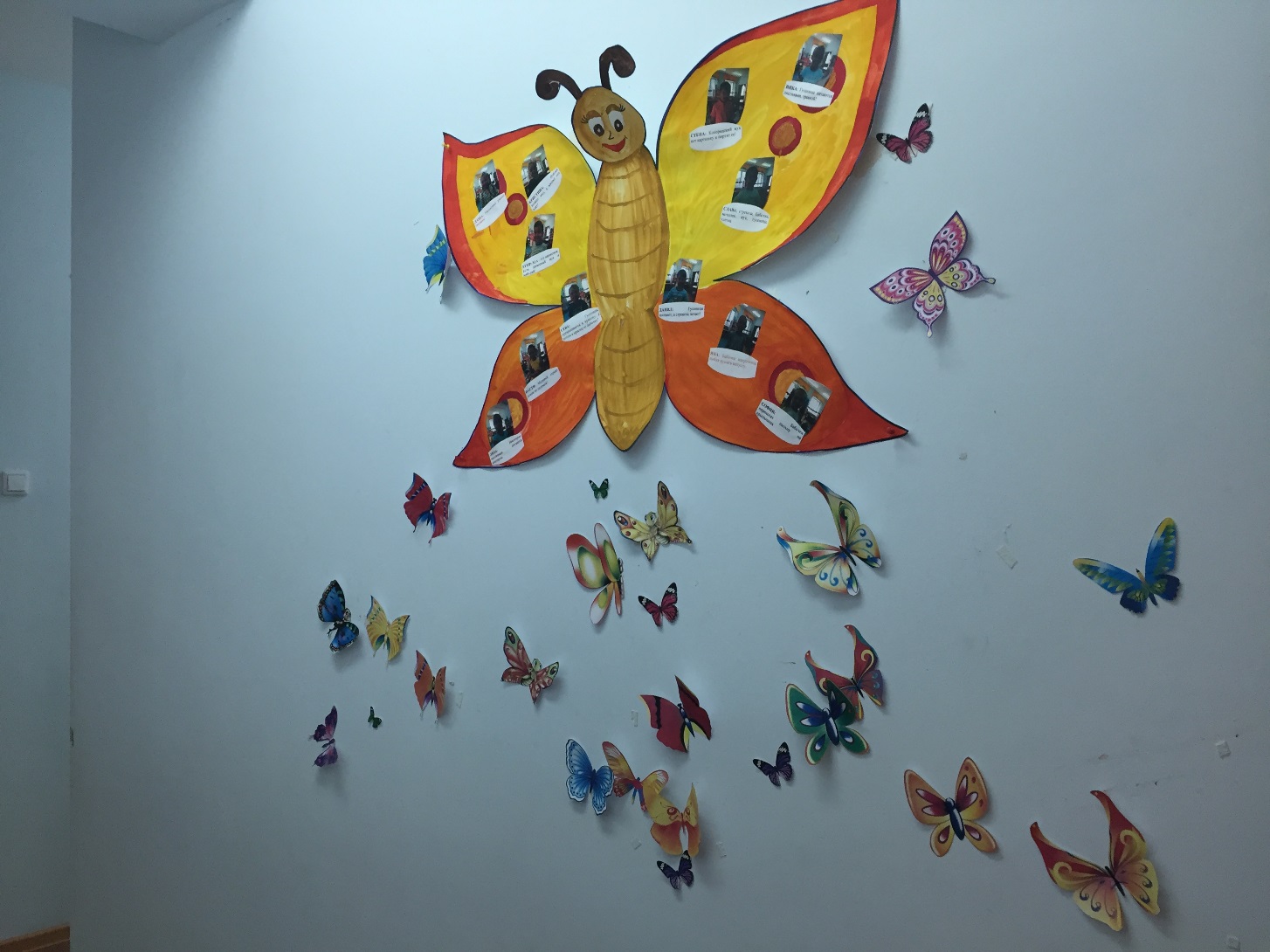 Изготовили лэпбук «Путешествие Кролика в страну насекомых»
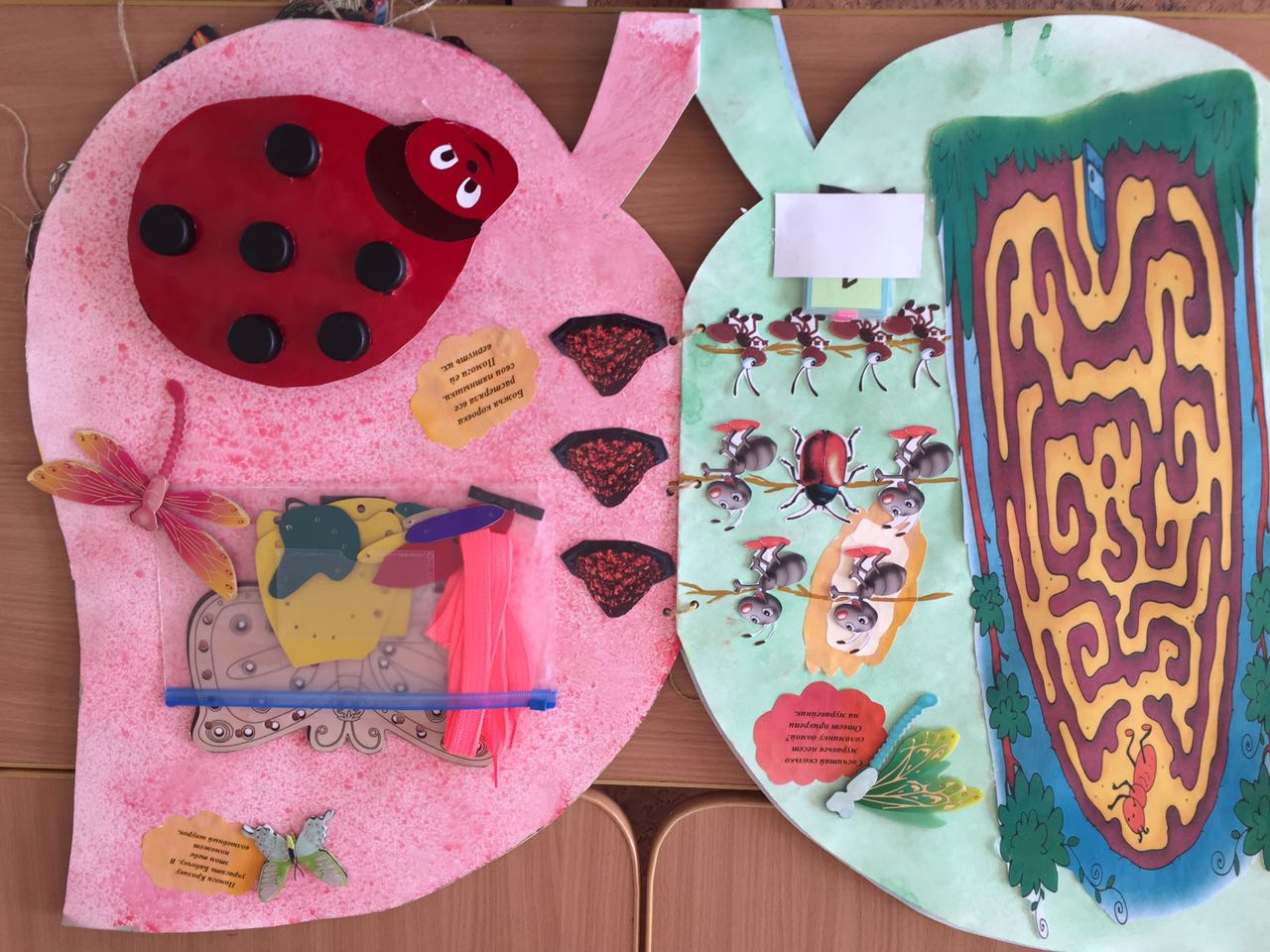 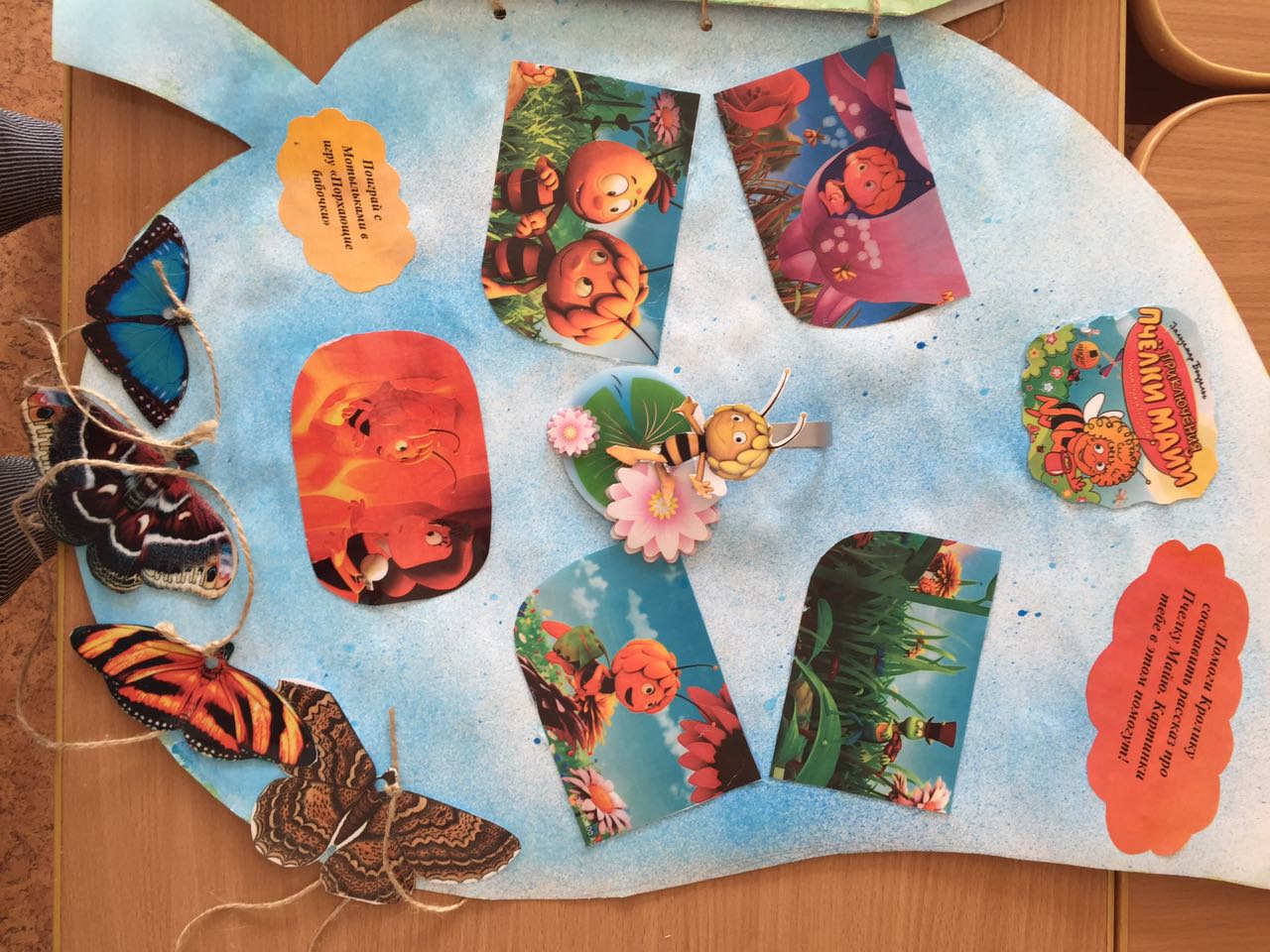 Лэпбук «Путешествие Кролика в страну насекомых»
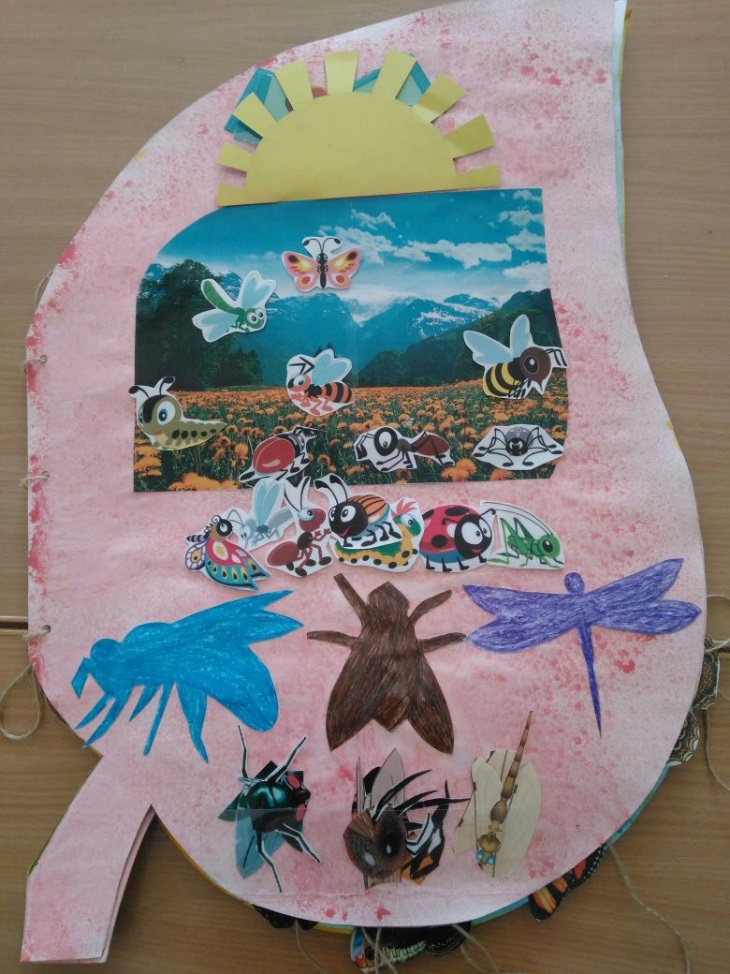 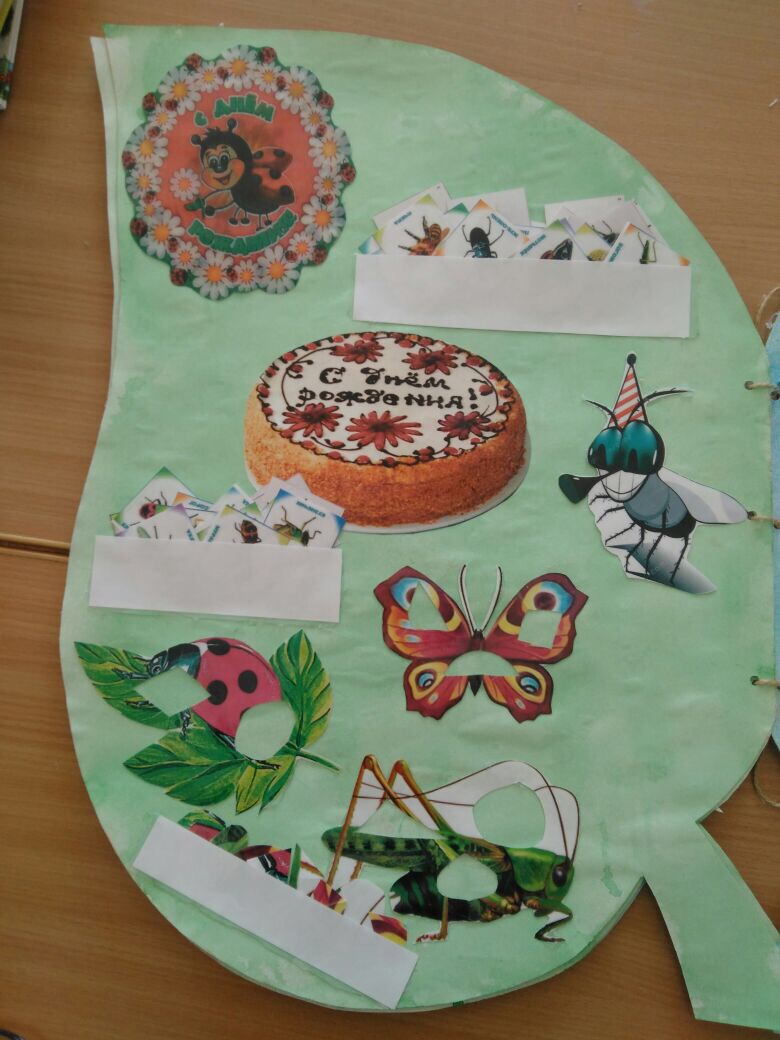 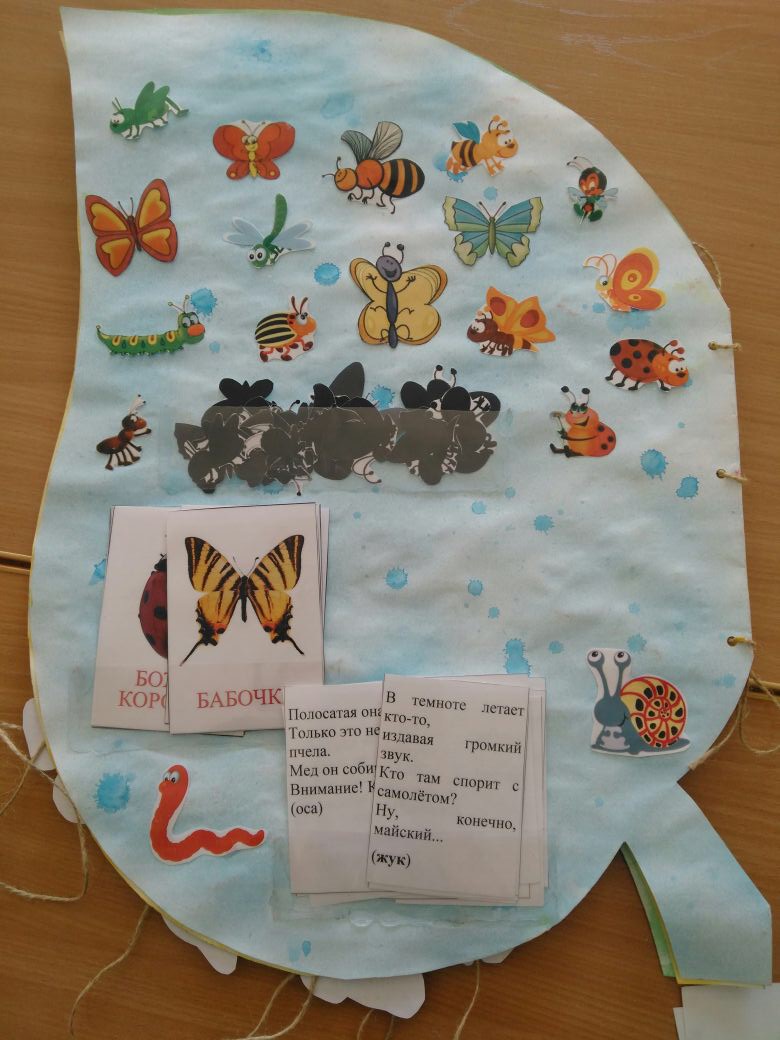 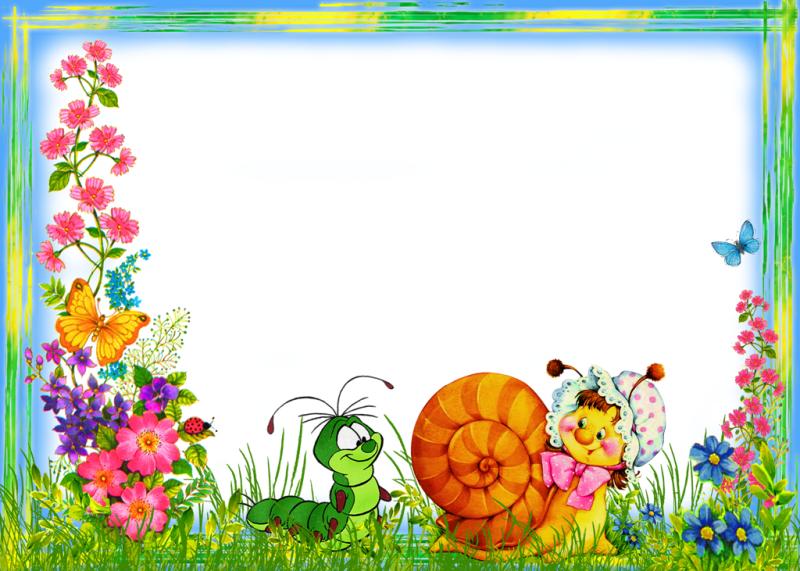 4 этап. Реализация проектаЧтобы работа над проектом была продуктивной, способствовала развитию познавательного интереса у детей, необходимо было наполнить центры активности соответствующим материалом.
В центре «Творческая мастерская» дети воплощали свои задумки, много рисовали, раскрашивали, лепили. У нас появись новые трафареты, шаблоны, раскраски, схемы рисования насекомых.
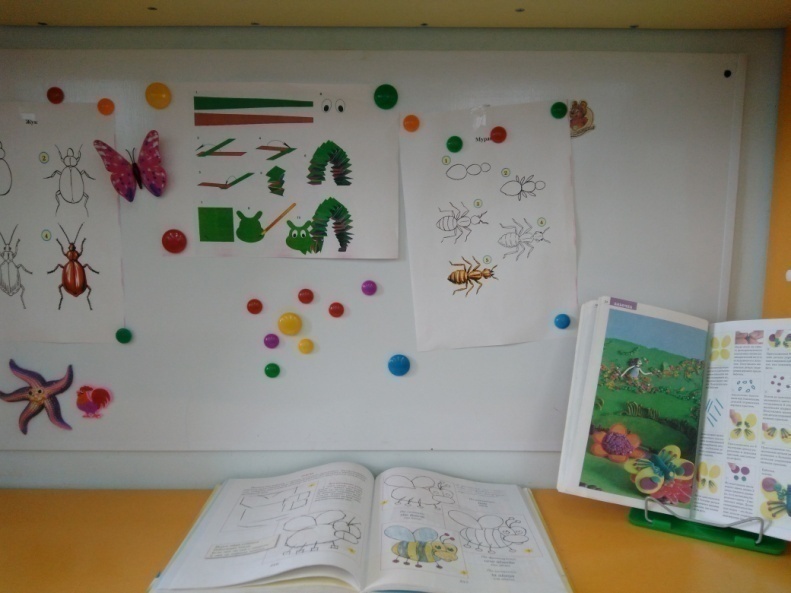 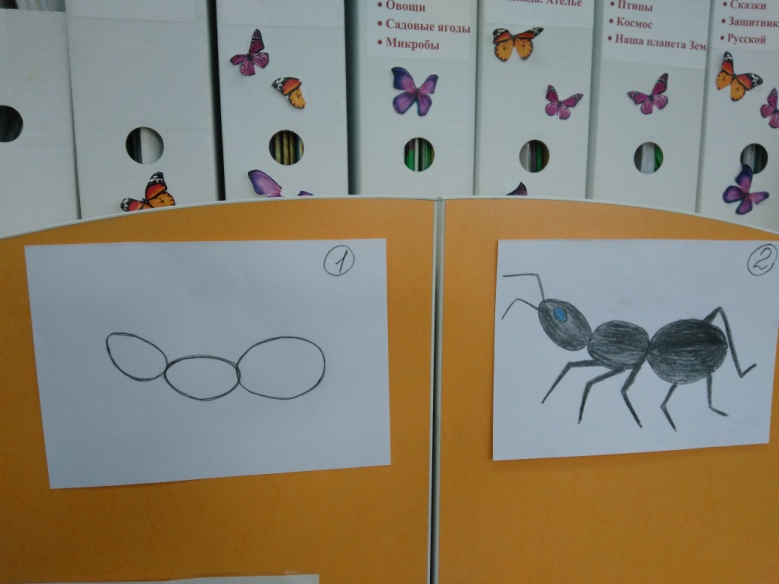 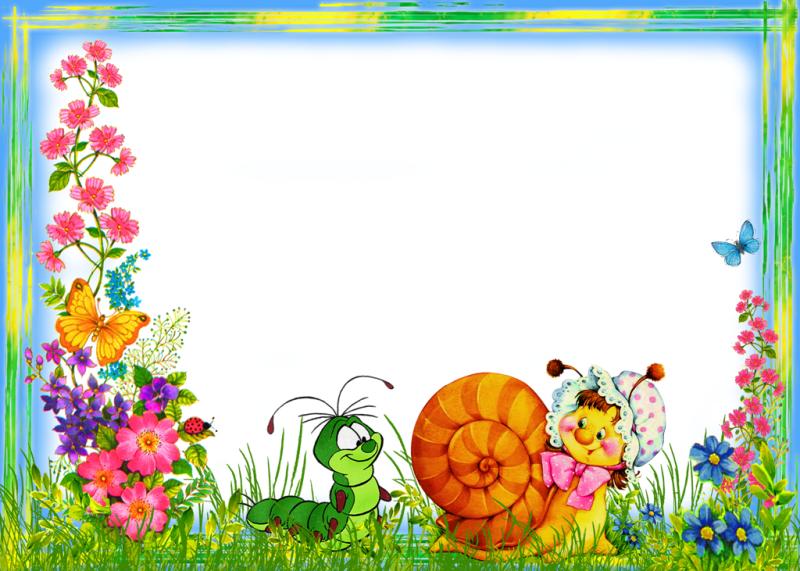 Наш речевой центр наполнился тематическими картотеками дыхательной гимнастикой, артикуляционной гимнастикой, пальчиковой гимнастикой;
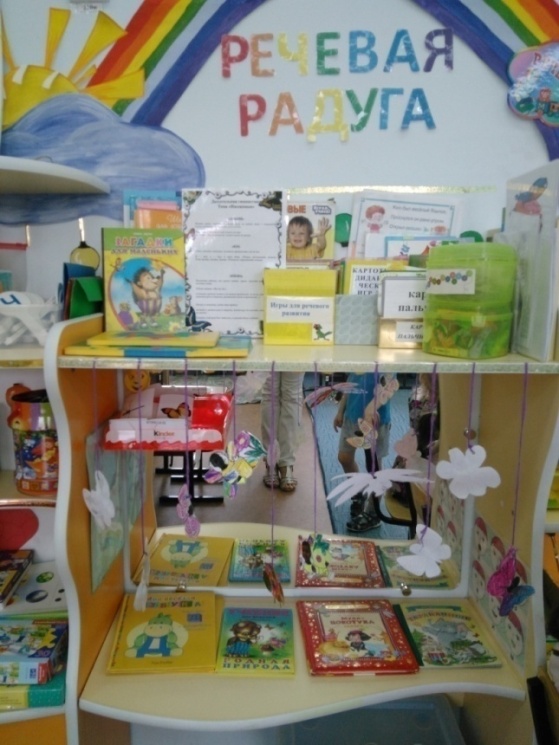 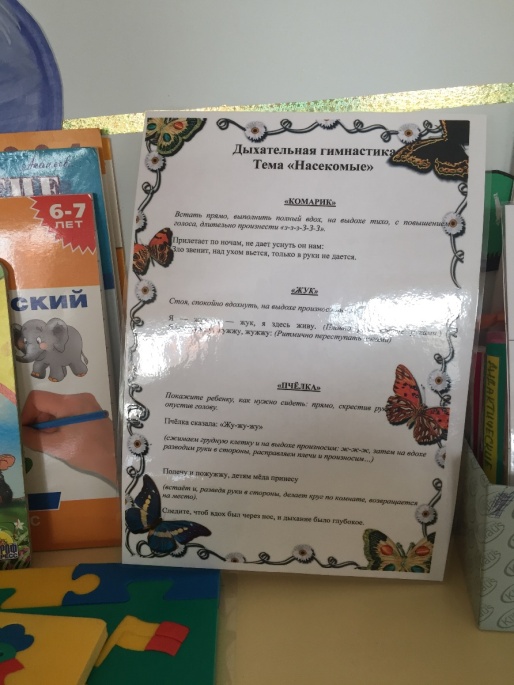 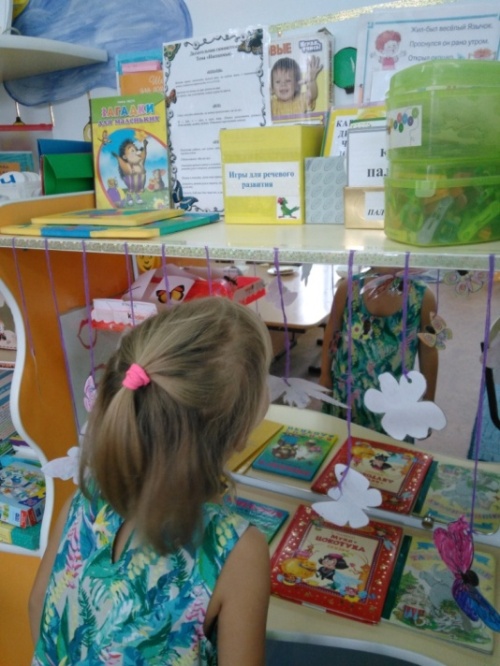 В центре «Конструирования» появились новые схемы изготовления различных насекомых разного уровня сложности из различного вида конструктора
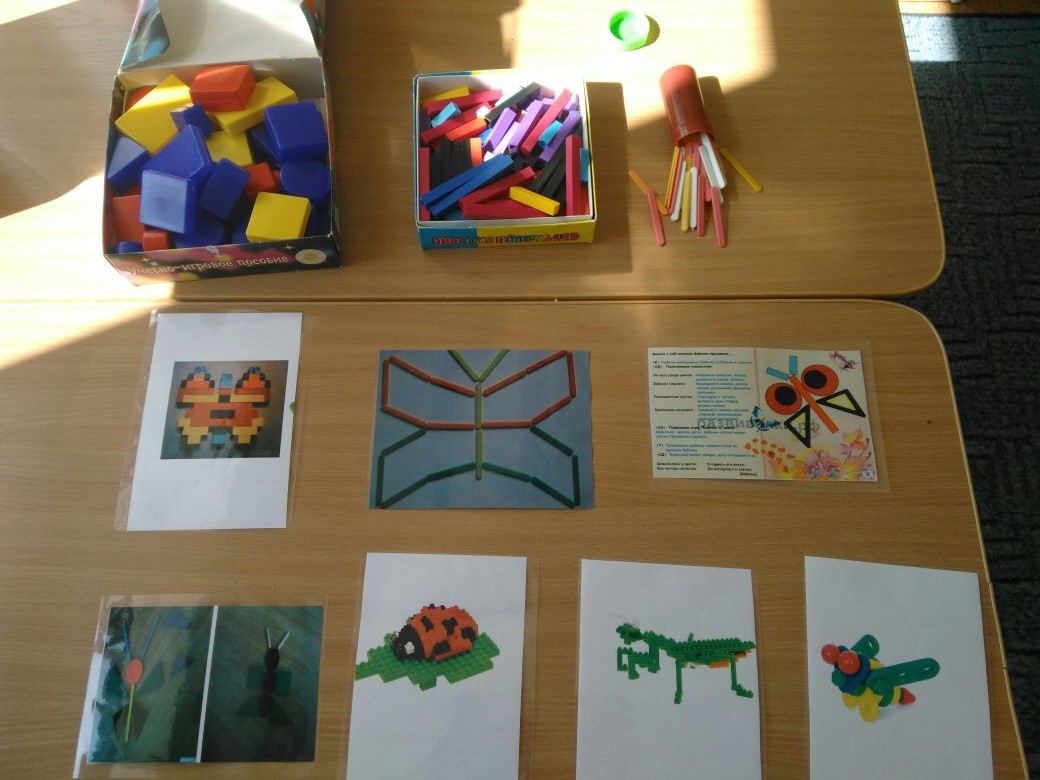 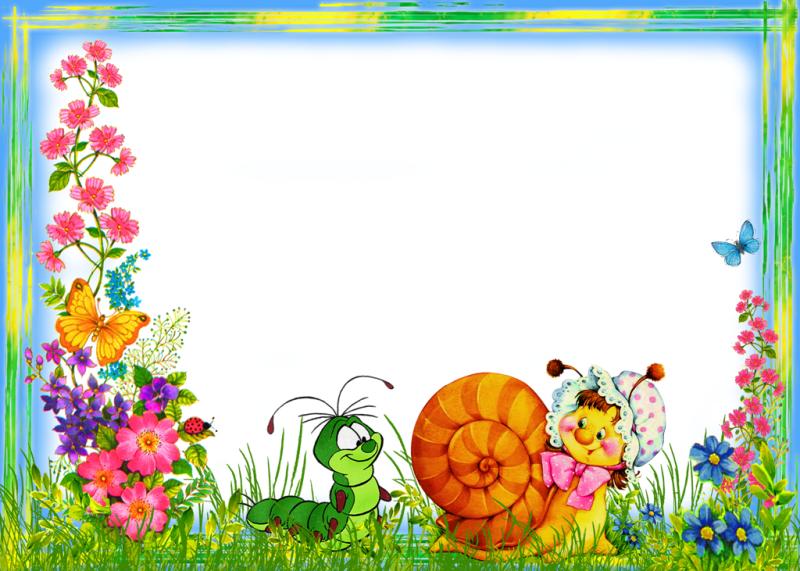 В центре «Библиотека» подобрали литературу по теме; в центре «Сюжетно – ролевой игры» фотографии причёсок по теме «насекомые», в центре «Театрализованной деятельности» маски с изображением насекомых, в центре «Ряженья» крылья бабочек, в центре «Здоровым, быть здорово!» появились насекомые, которые лечат, а также появился и мини - музей в группе «Мир насекомых»
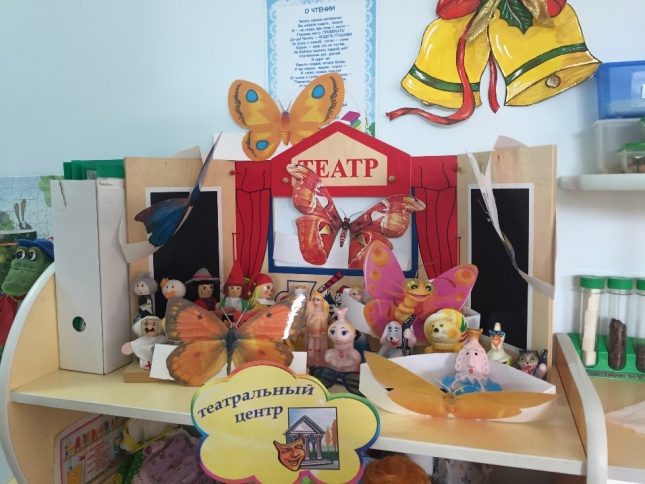 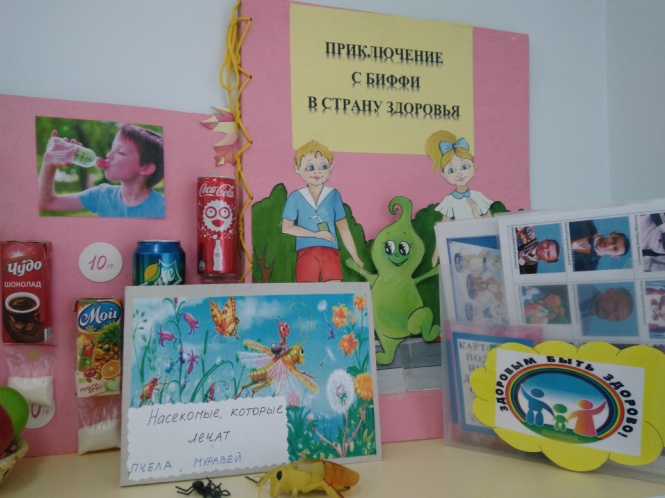 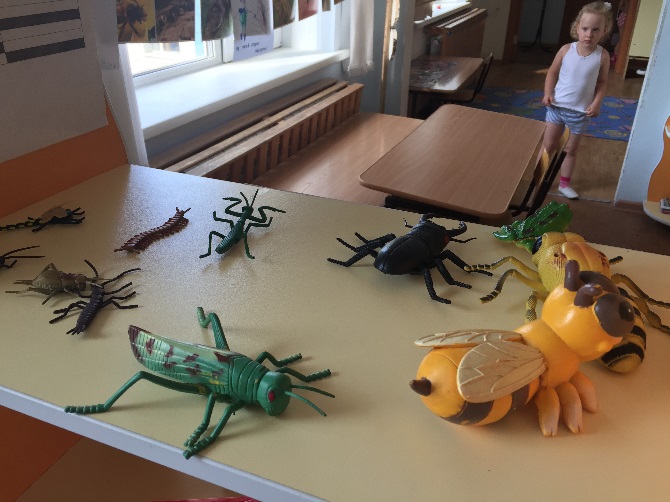 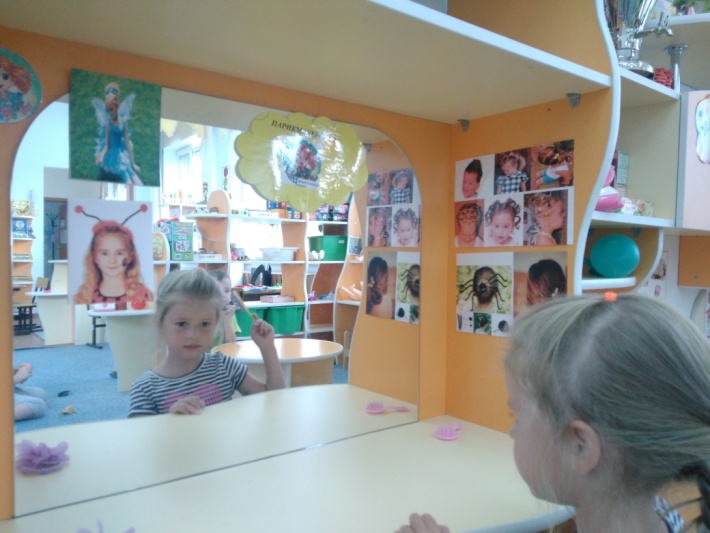 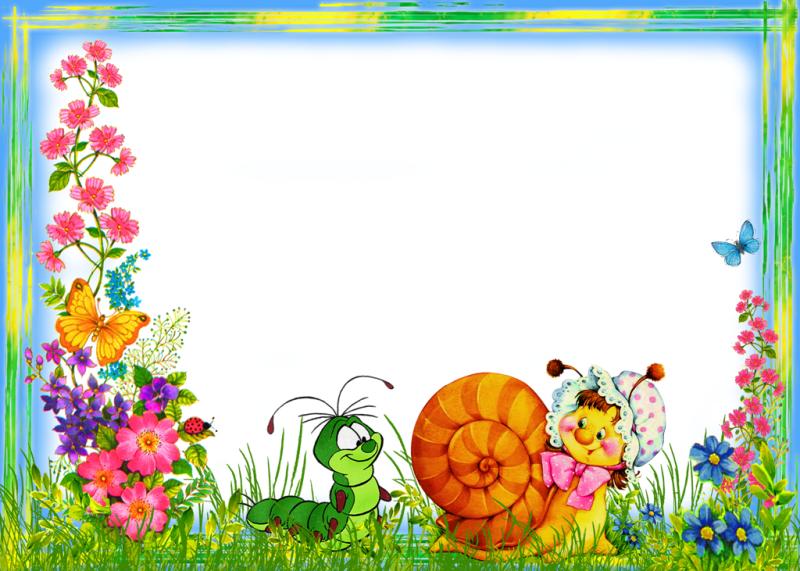 В центре дидактической игры совместно с детьми была изготовлена игра «Посади бабочку на цветок», «подбери божьей коровке пятнышки», «укрась бабочку» (шнуровка)
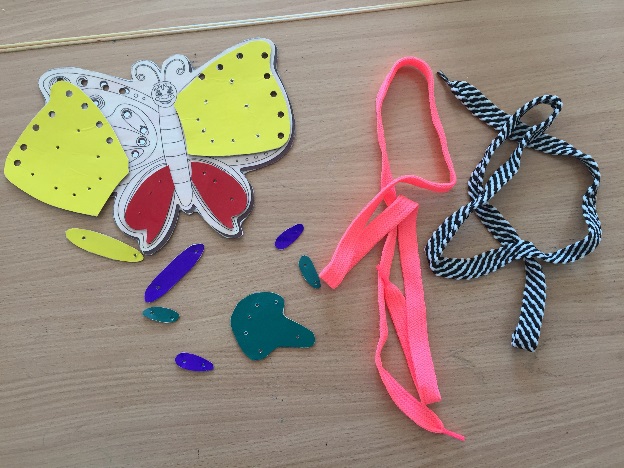 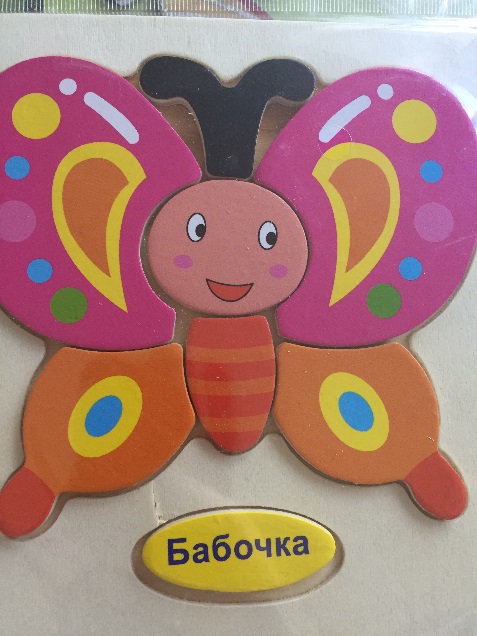 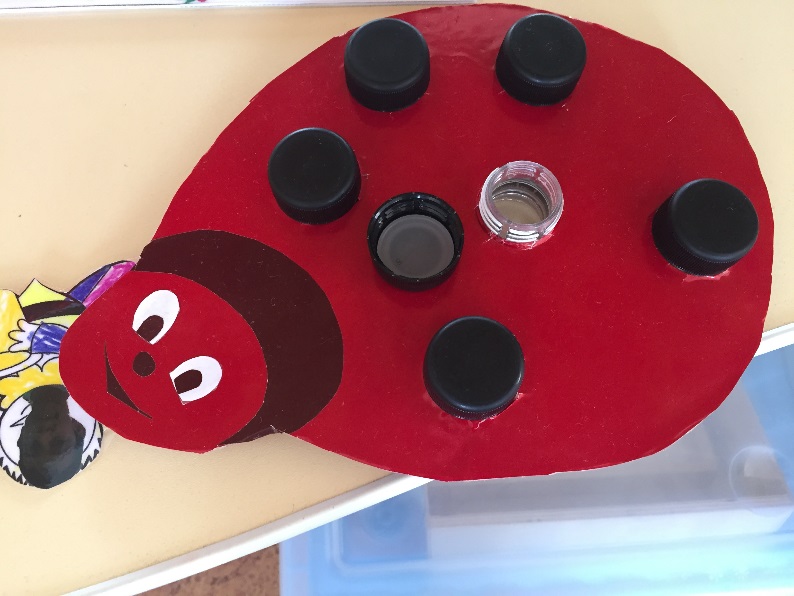 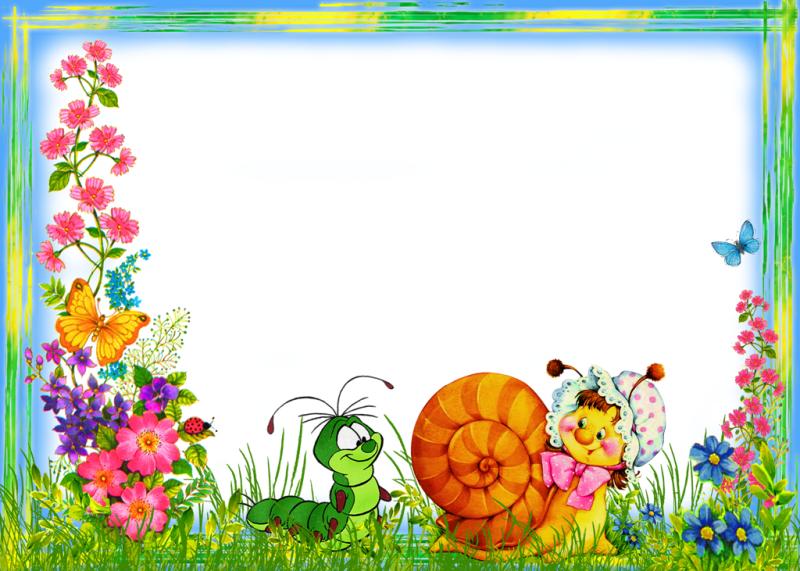 5 этап. Презентация проектаПрезентация проекта проходила в виде развлечения «Бабочки порхают, кружатся» и
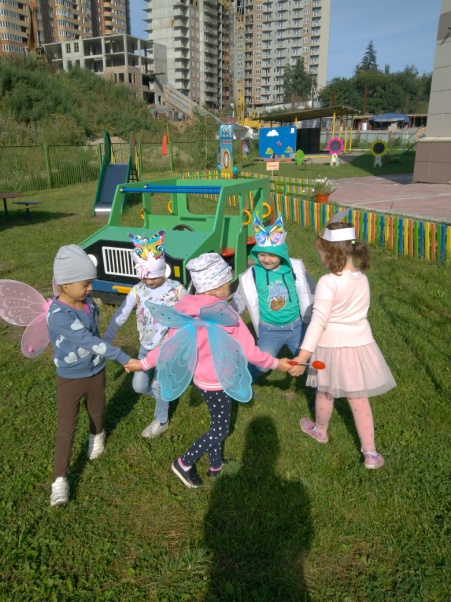 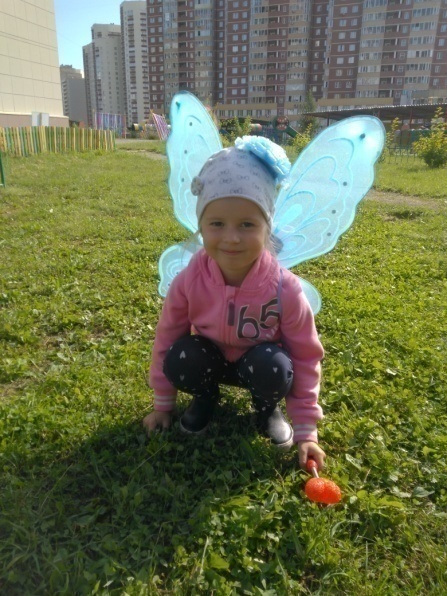 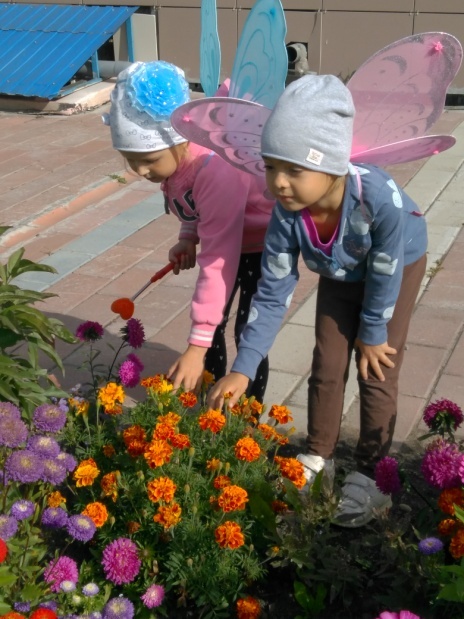 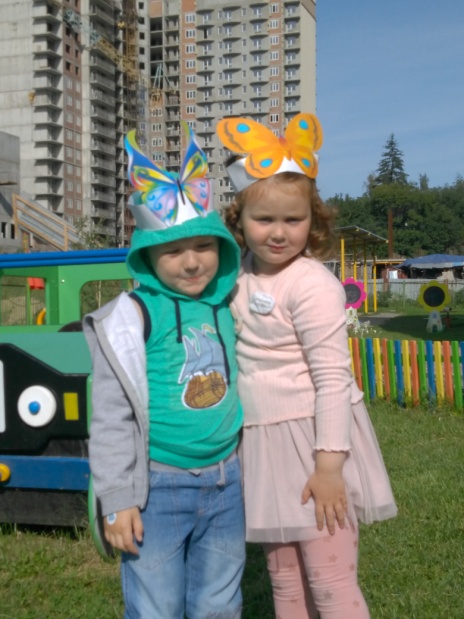 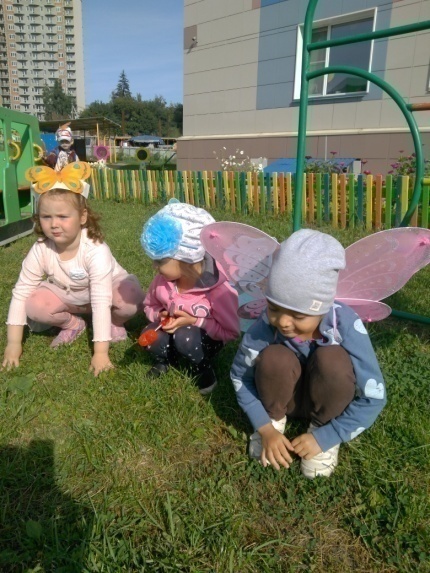 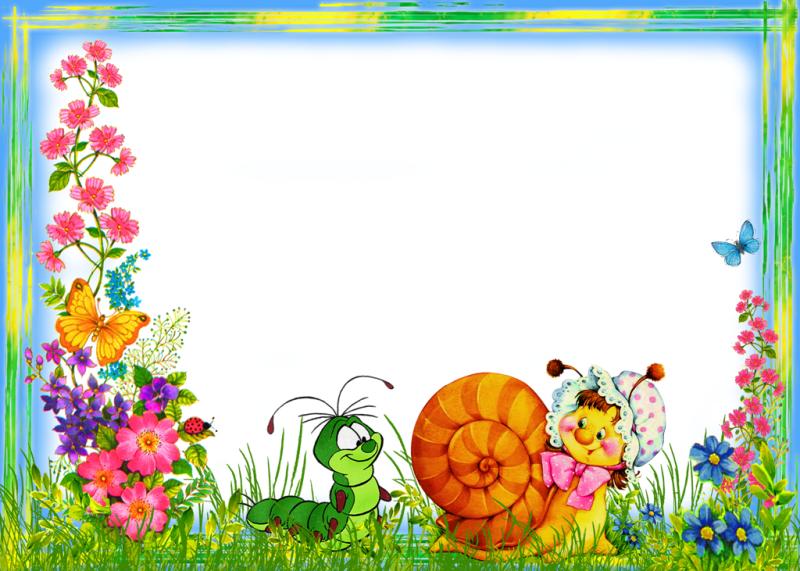 конкурса рисунков мелом на площадке «Мой маленький друг»
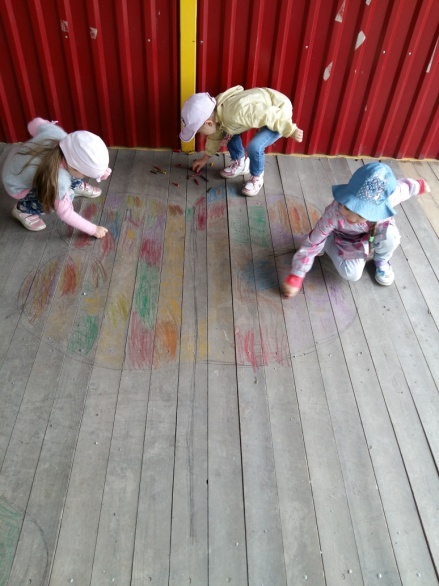 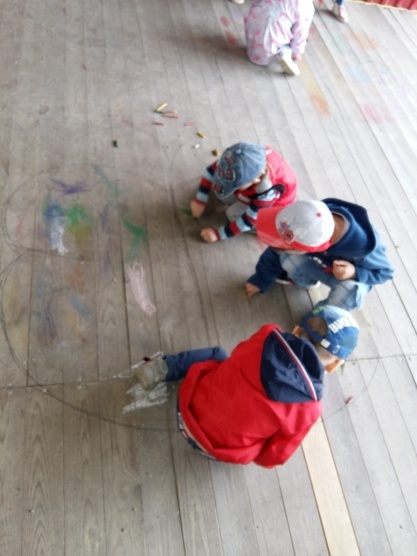